Муниципальное автономное дошкольное образовательное учреждение 
"Центр развития ребенка - детский сад №16" 
Ново-Савиновского района г. Казани
Интерактивные игры для детей старшего дошкольного возраста 
(4-5, 5-6 лет)
Тема: «Времена года» 
(зима, весна)
Подготовили воспитатели:
Еремеева Алла Владимировна и 
Константинова Алевтина Алексеевна
Цель: развитие и активизация познавательных способностей детей через использование современных информационных технологий
Воспитывать интерес к познанию, любознательность, активность, организованность. Способствовать воспитанию бережного отношения к природе, чувство восхищения ее красотой.
Развивать умение логически мыслить, рассуждать, анализировать. Продолжать развивать умение искать отличия. Развивать коммуникативные качества воспитанников. Способствовать развитию познавательной активности, их воображения, логического мышления, умению замечать изменения в природе.
Конкретизировать и углубить представления детей о зимних изменениях в природе. Обогащать словарный запас, расширять кругозор. Закреплять представления детей о характерных признаках зимы/весны (зимняя одежда, забавы и оборудование, перелетных птицах, первоцветы). Закреплять порядковый, обратный и количественный счёт в пределах 10.
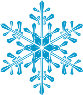 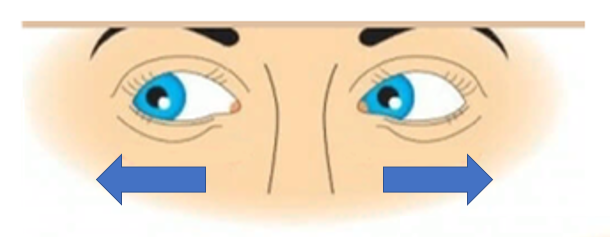 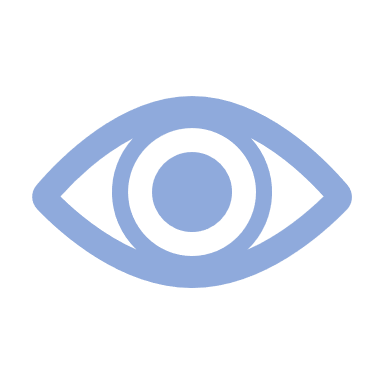 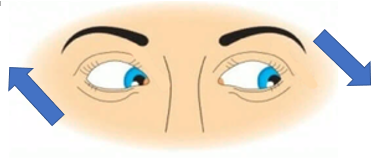 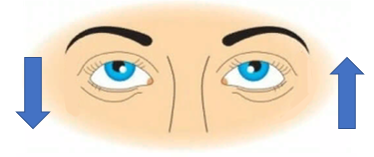 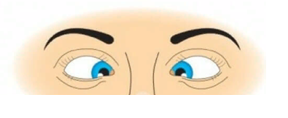 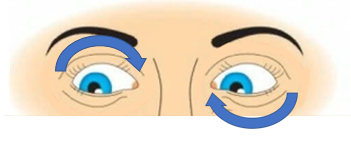 Интерактивные игры по теме «Зима»
Содержание:
Признаки зимы 
Одень мальчика по погоде
Зимний инвентарь 
Сосчитай 
Найди такую же снежинку
Зимние игры и забавы
Интерактивные игры по теме «Весна»
Содержание:
Признаки весны
Найди тень первоцвета
Найди 7 отличий
Назови перелетных птиц
Сколько сосулек висит на крыше?
Содержание
Признаки зимы
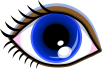 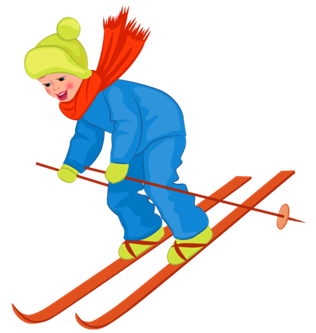 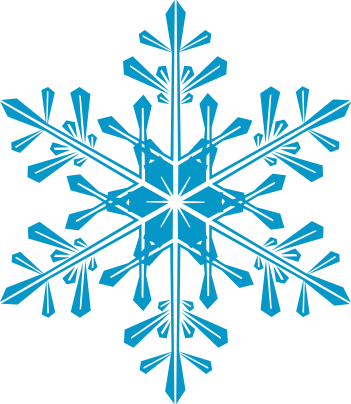 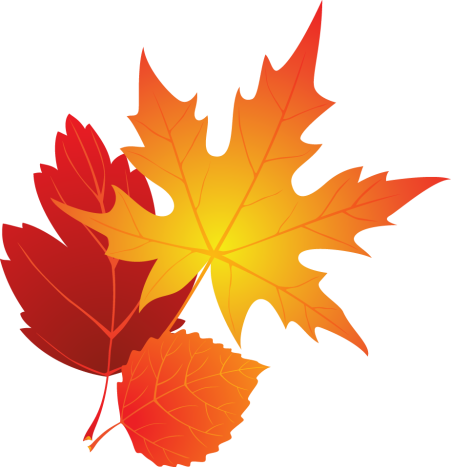 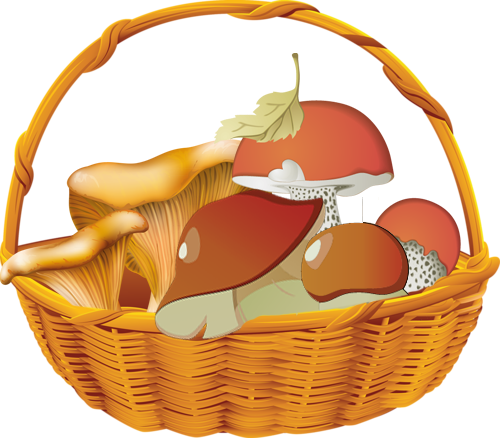 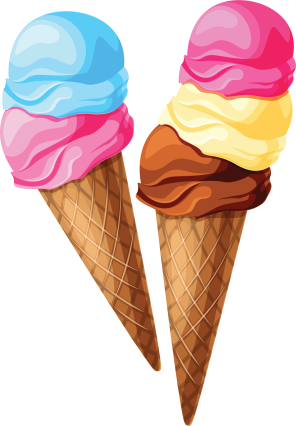 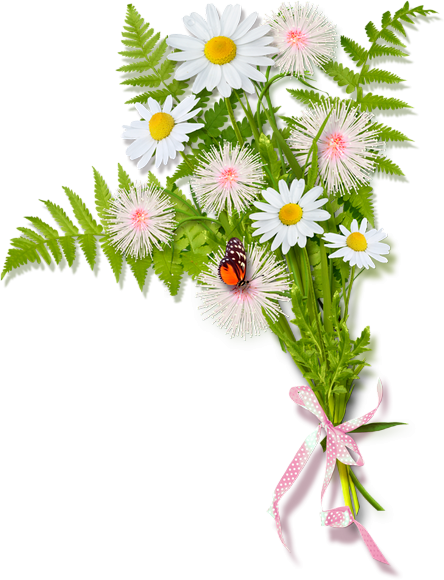 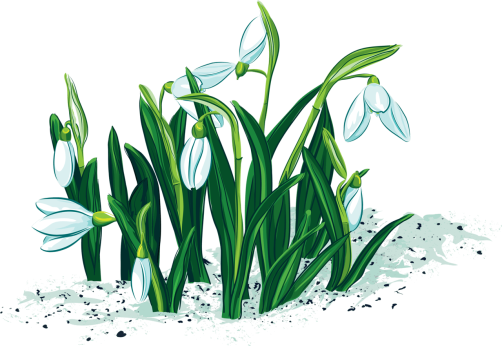 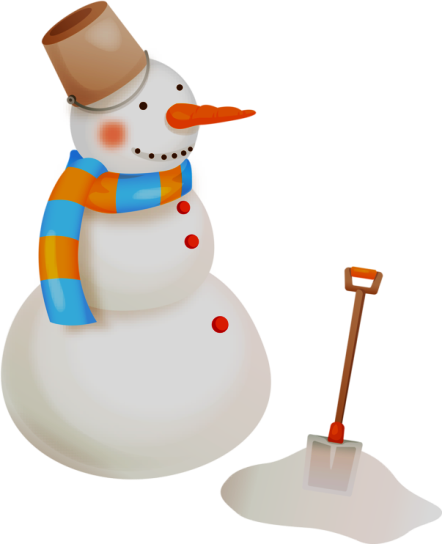 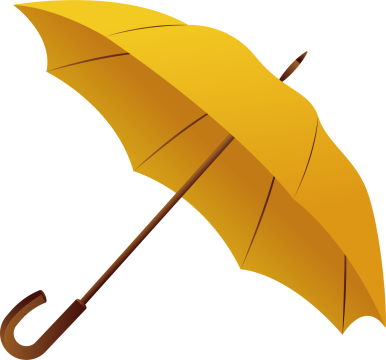 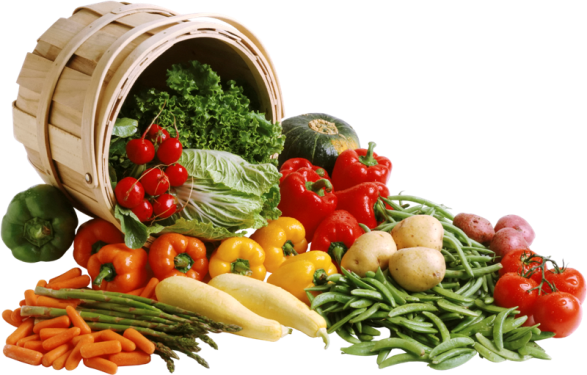 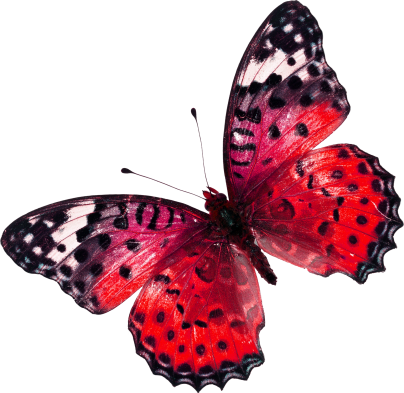 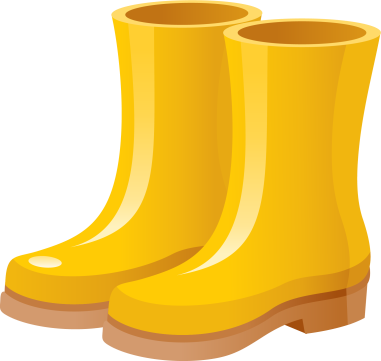 Следующая игра
Содержание
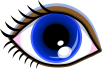 Одень мальчика по погоде
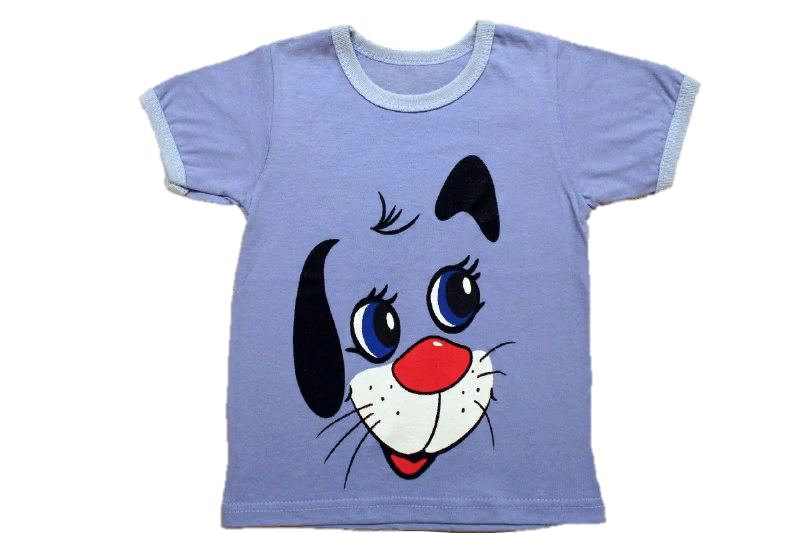 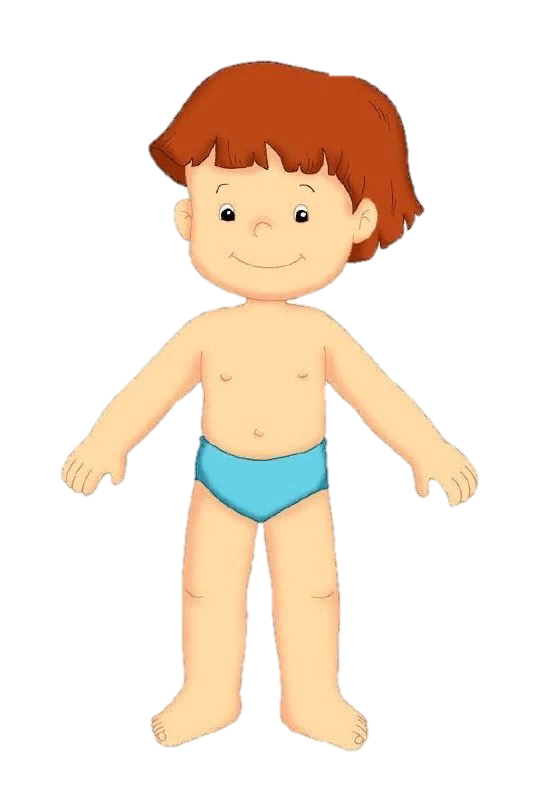 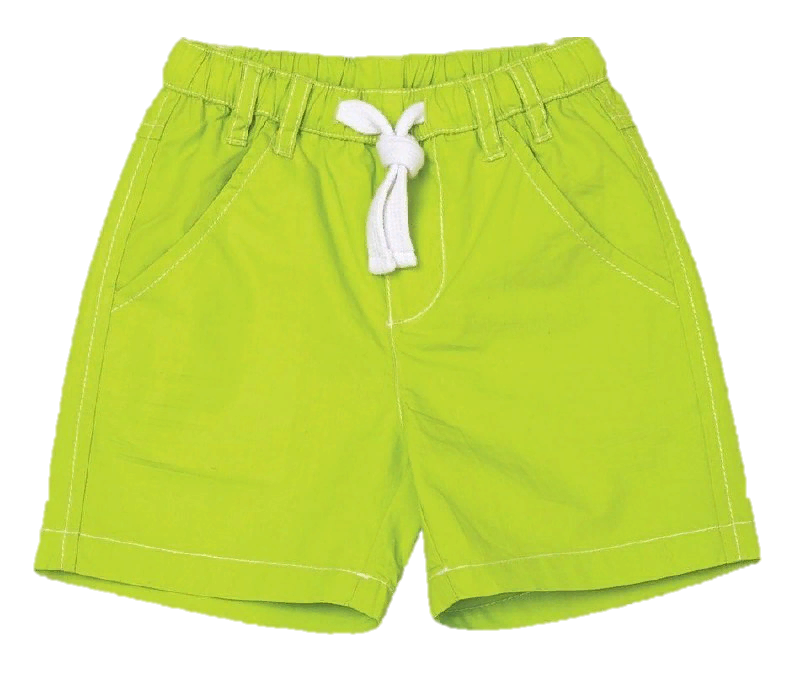 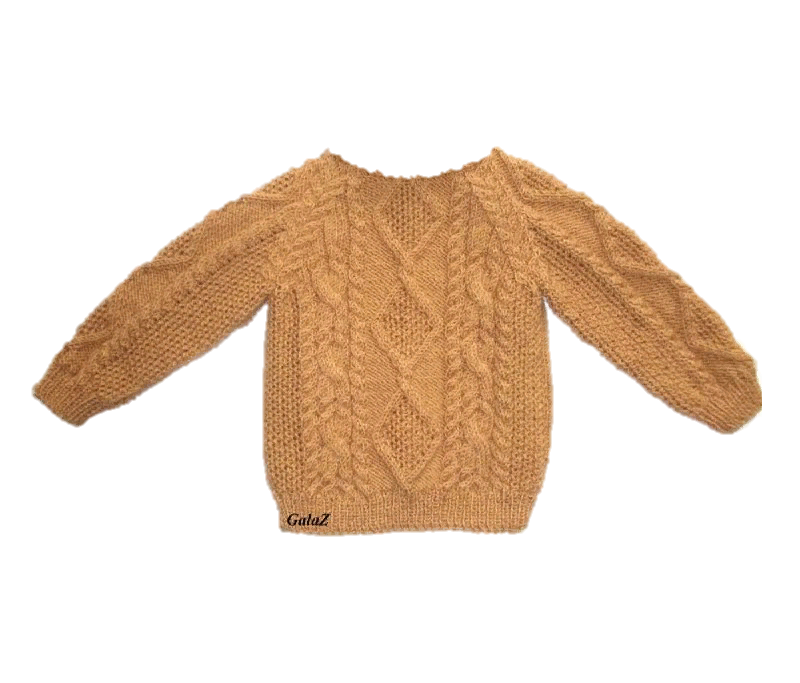 Следующая игра
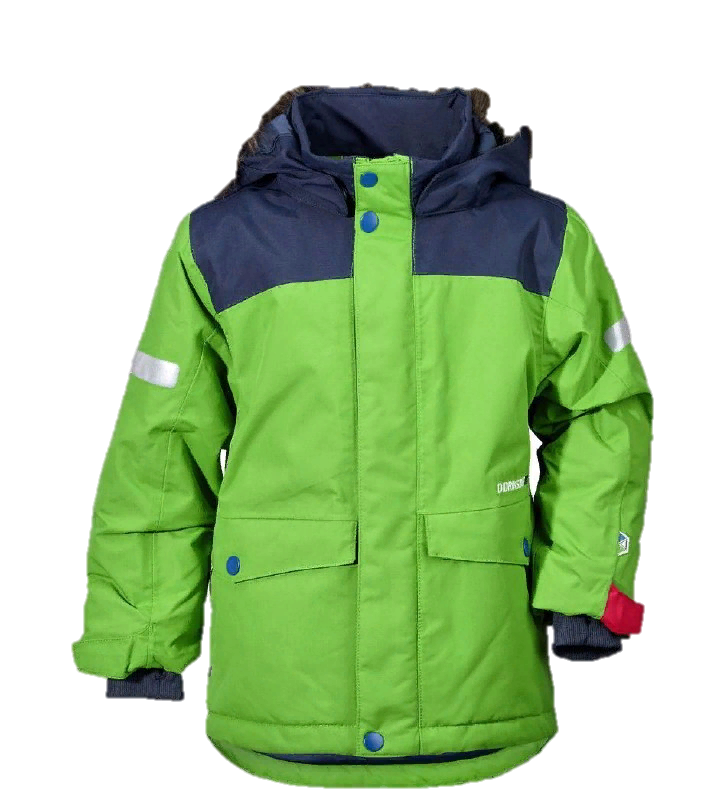 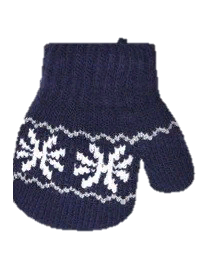 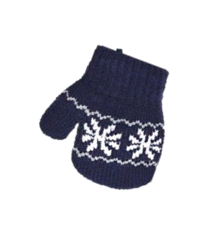 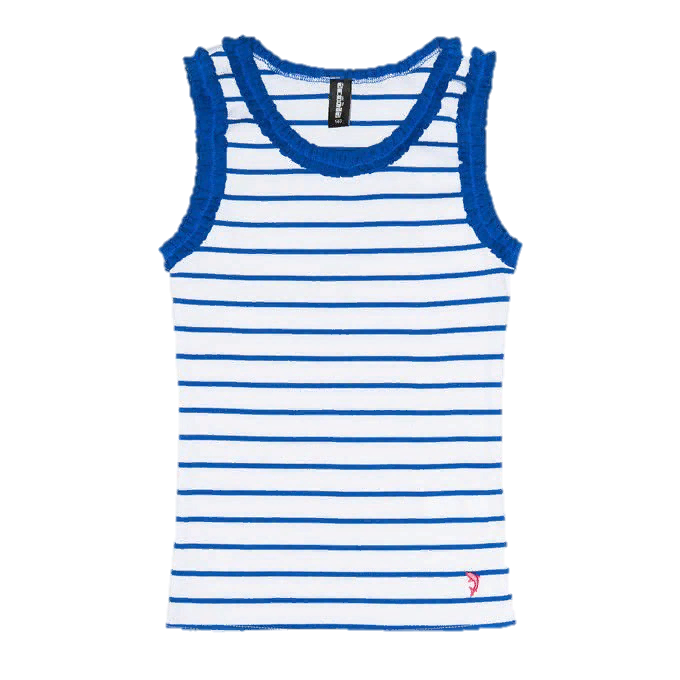 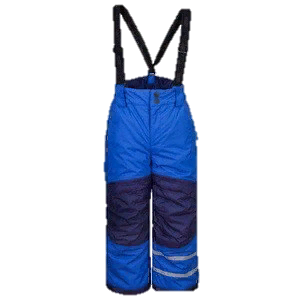 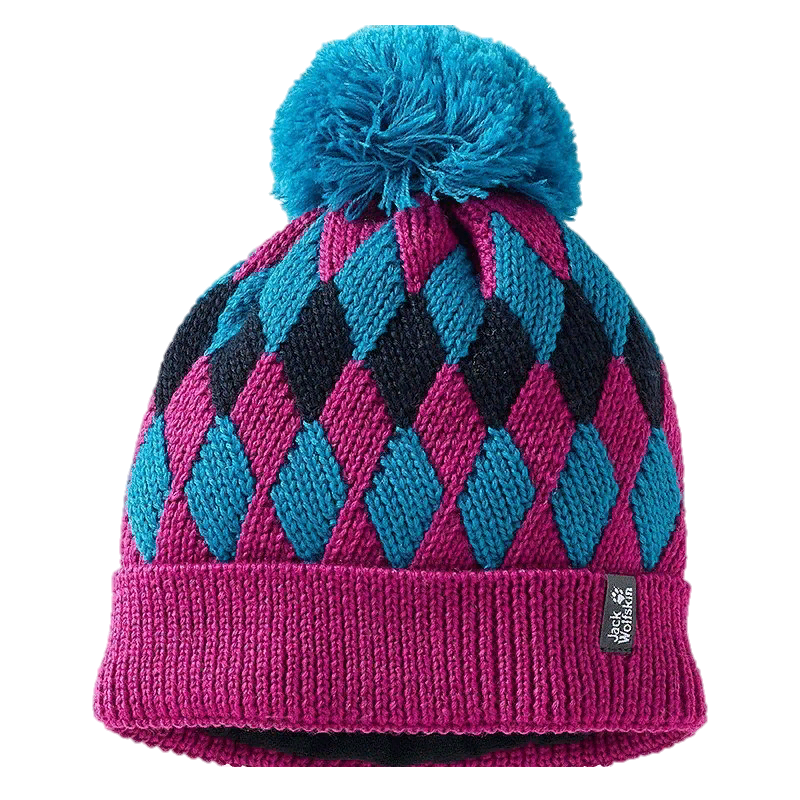 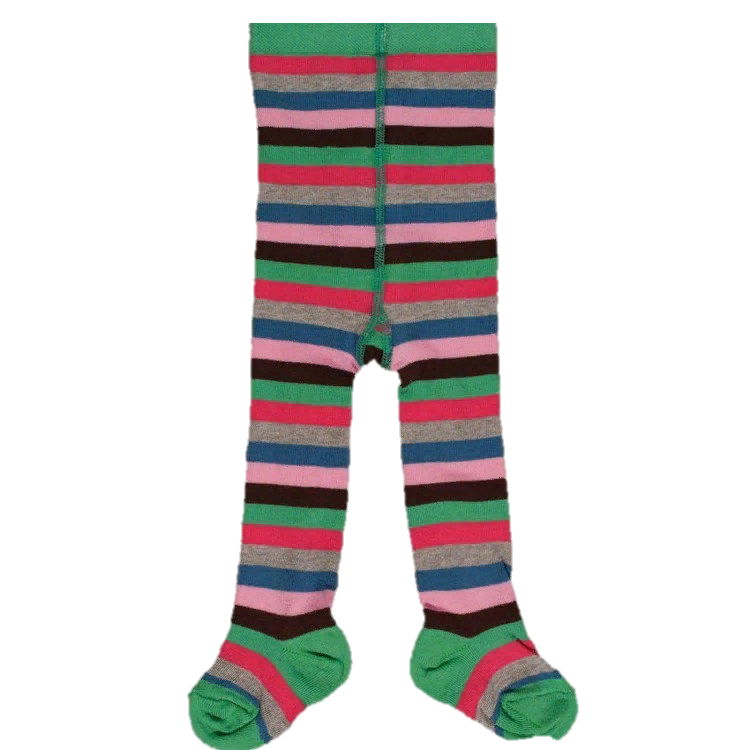 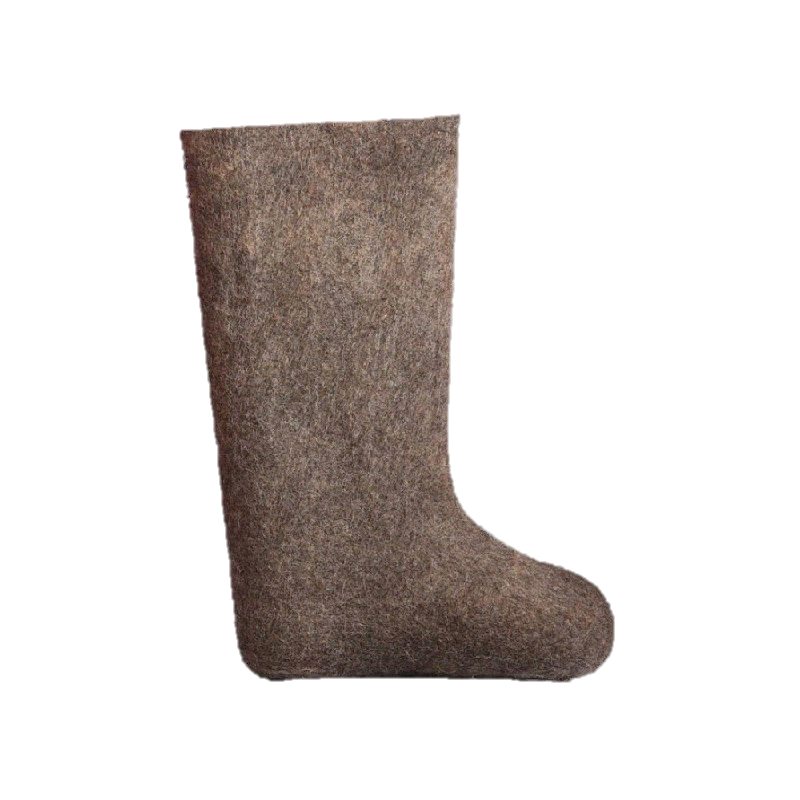 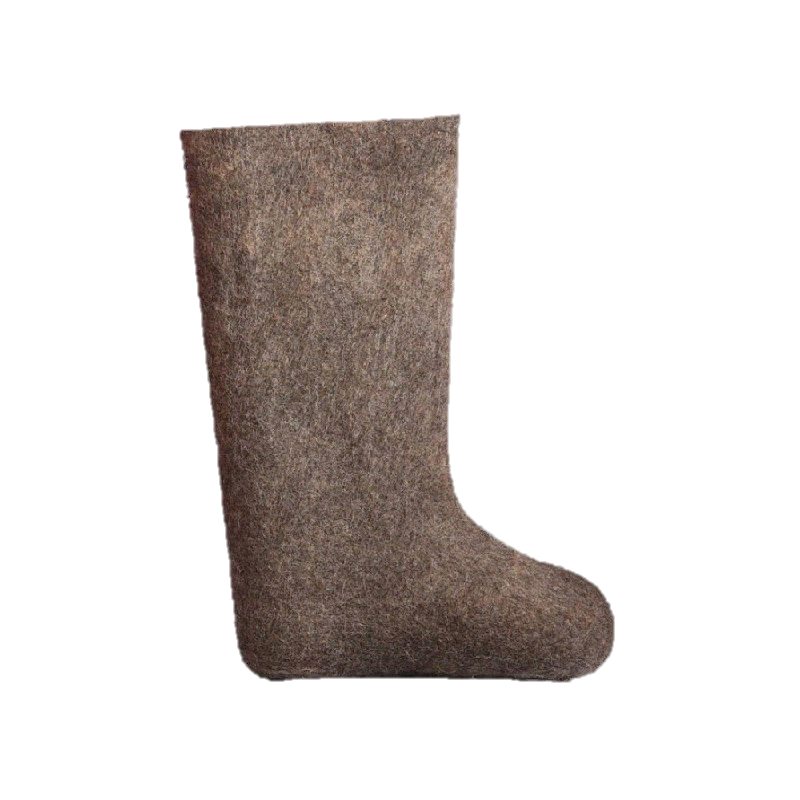 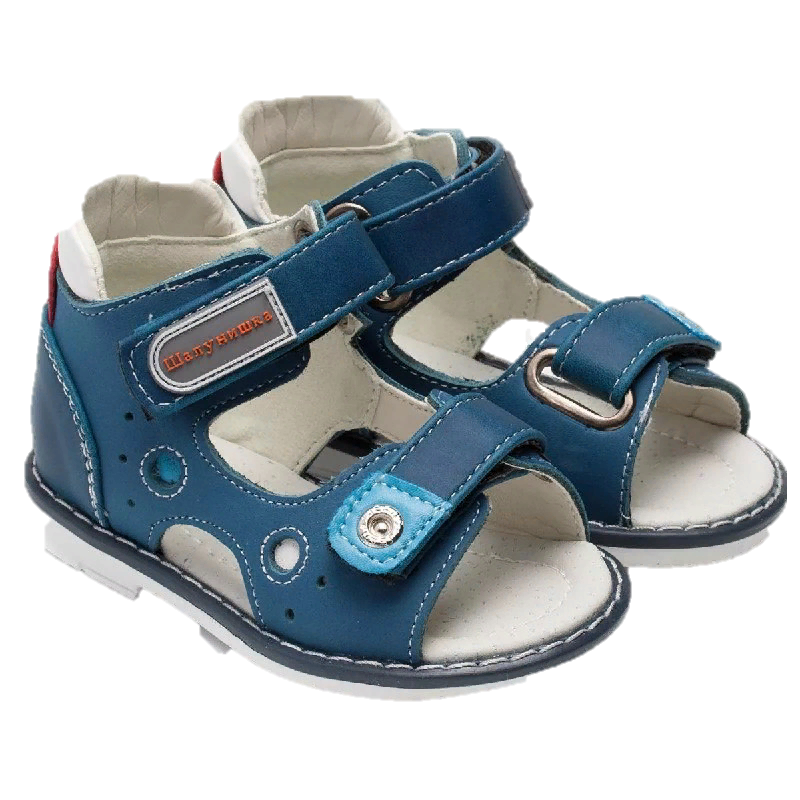 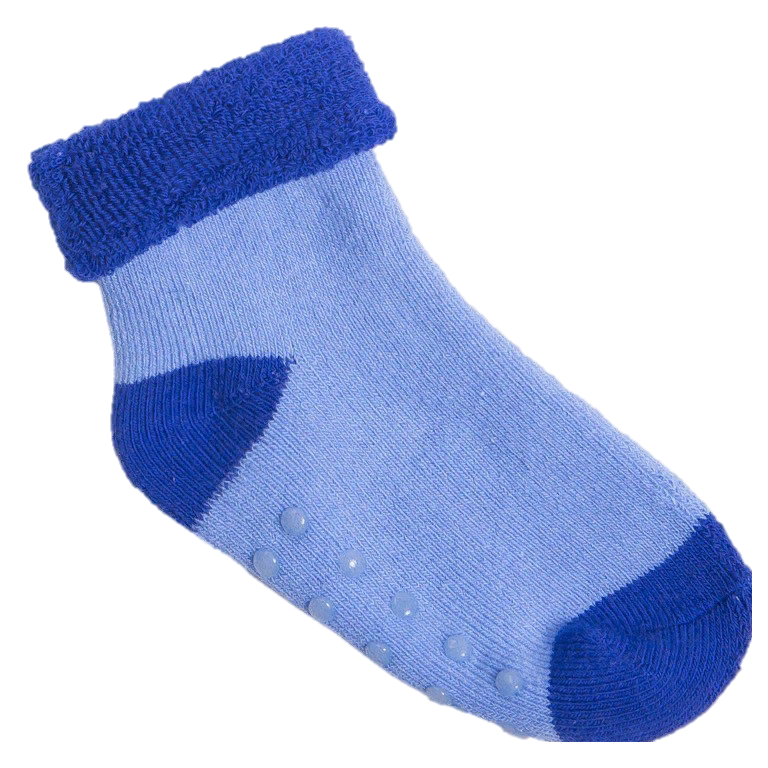 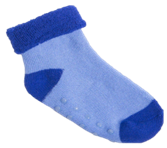 Содержание
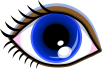 Найди, чем пользуемся зимой?
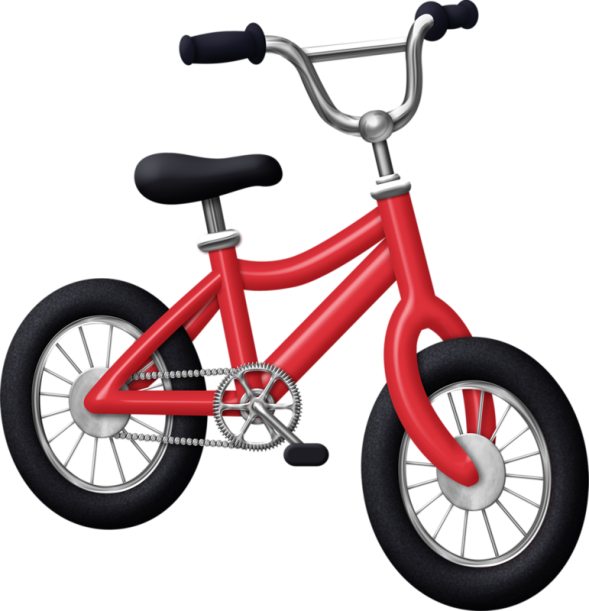 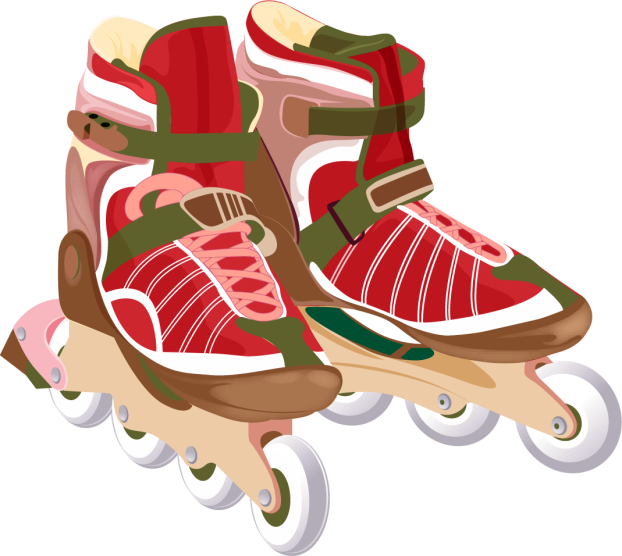 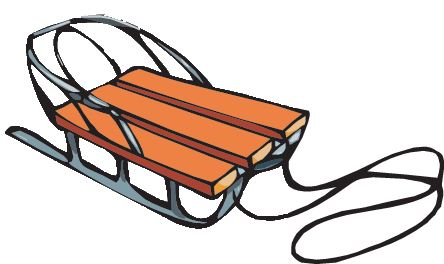 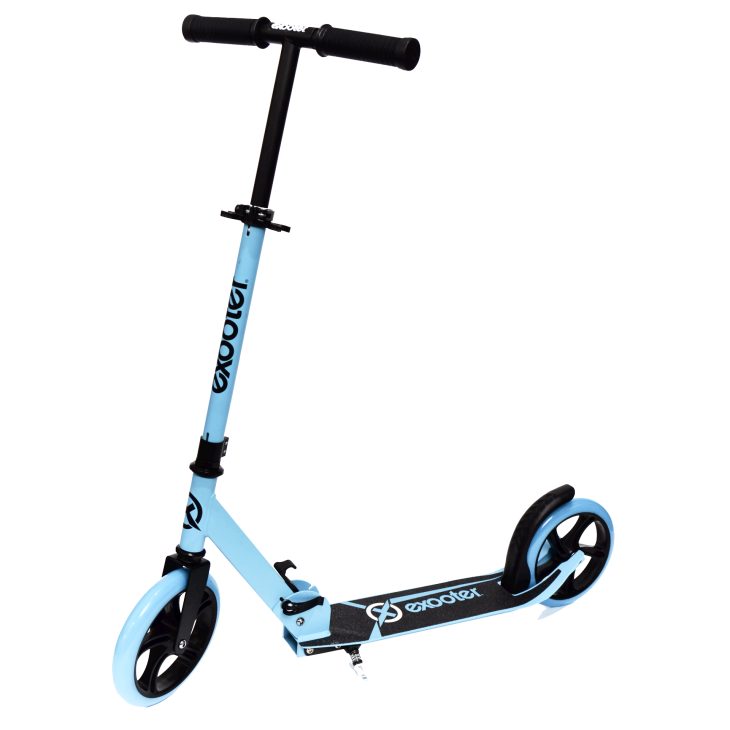 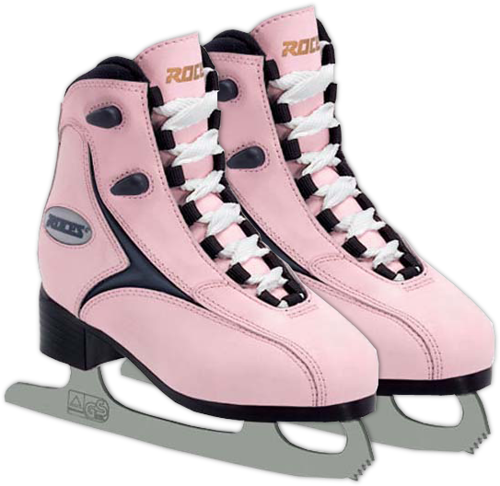 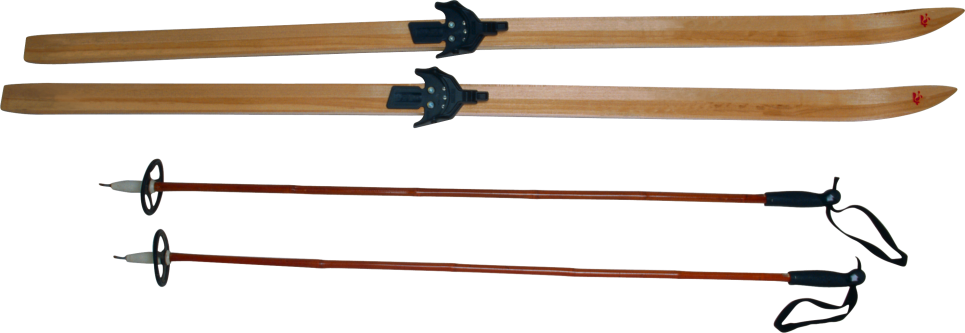 Следующая игра
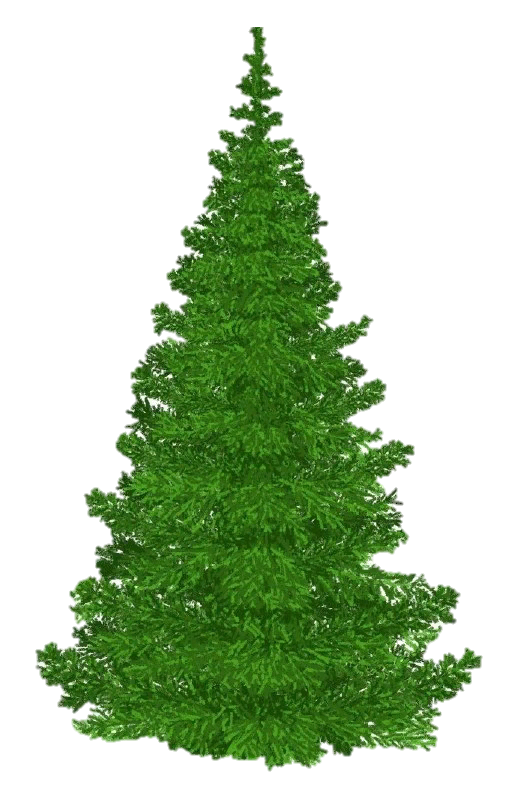 Содержание
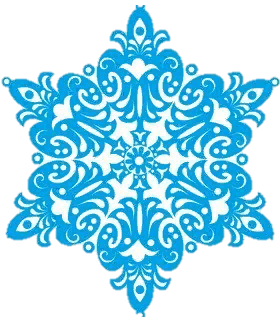 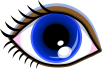 Сосчитай
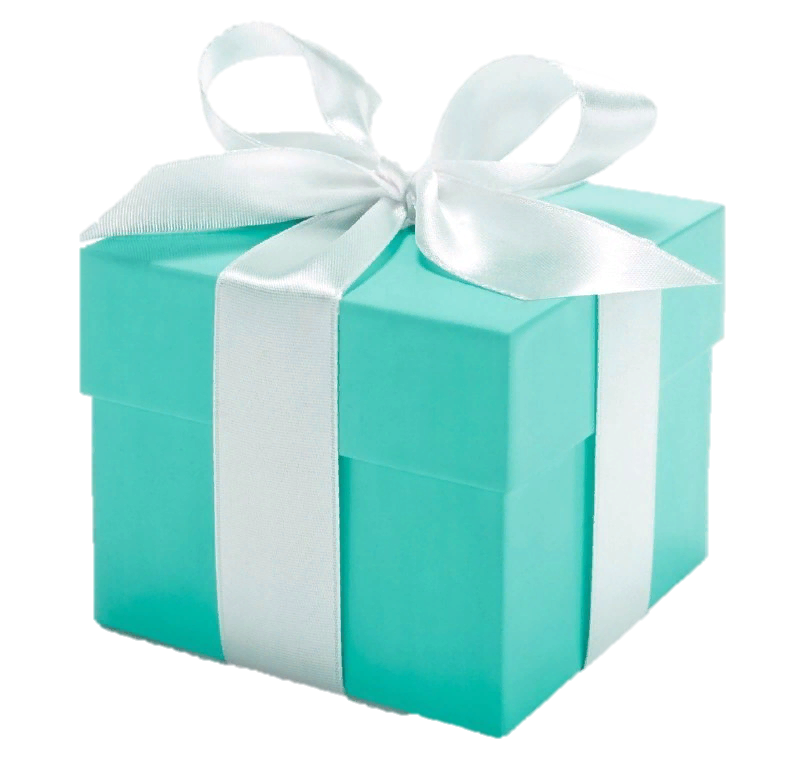 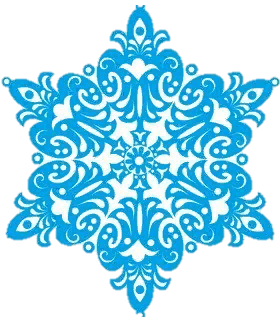 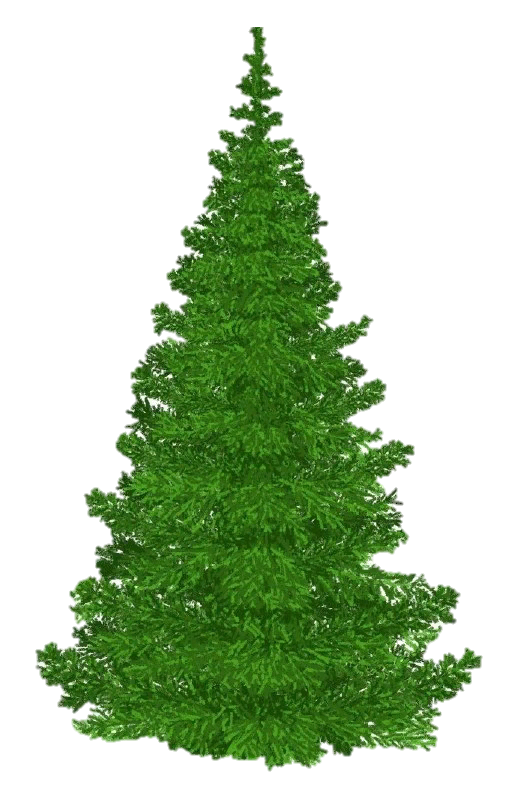 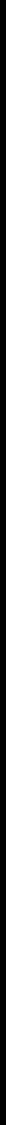 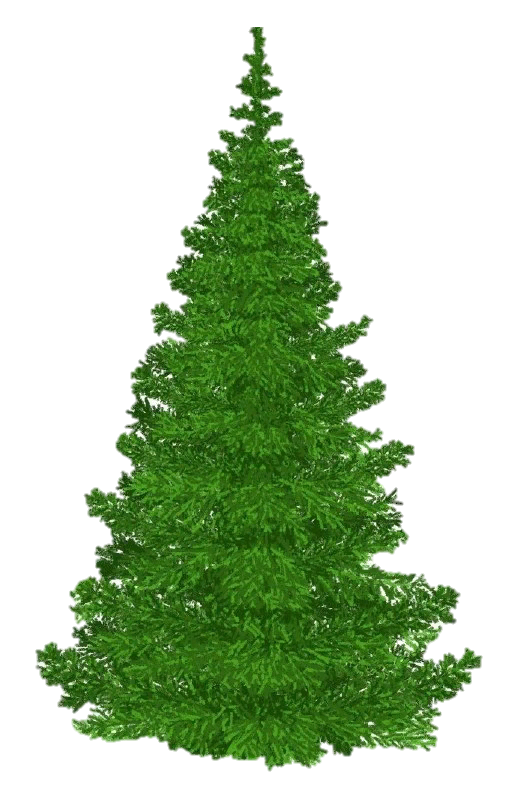 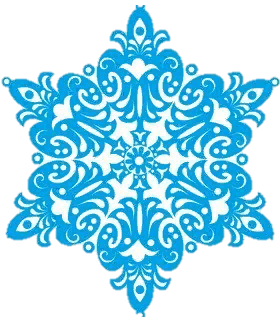 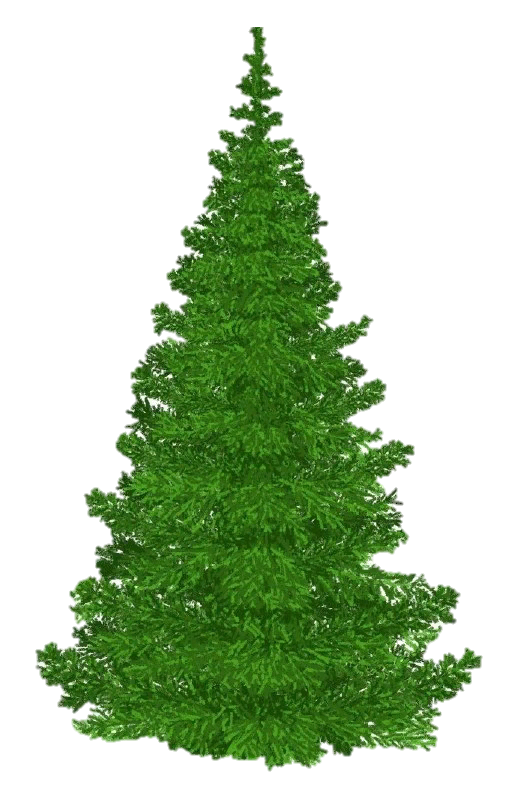 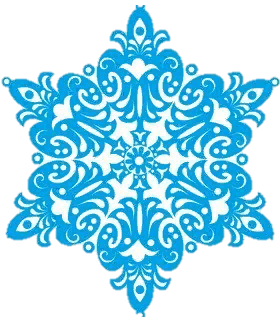 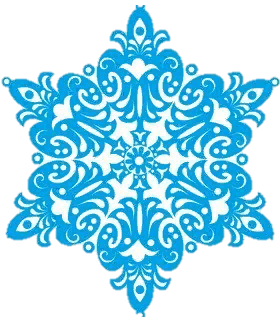 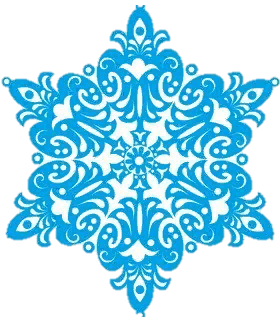 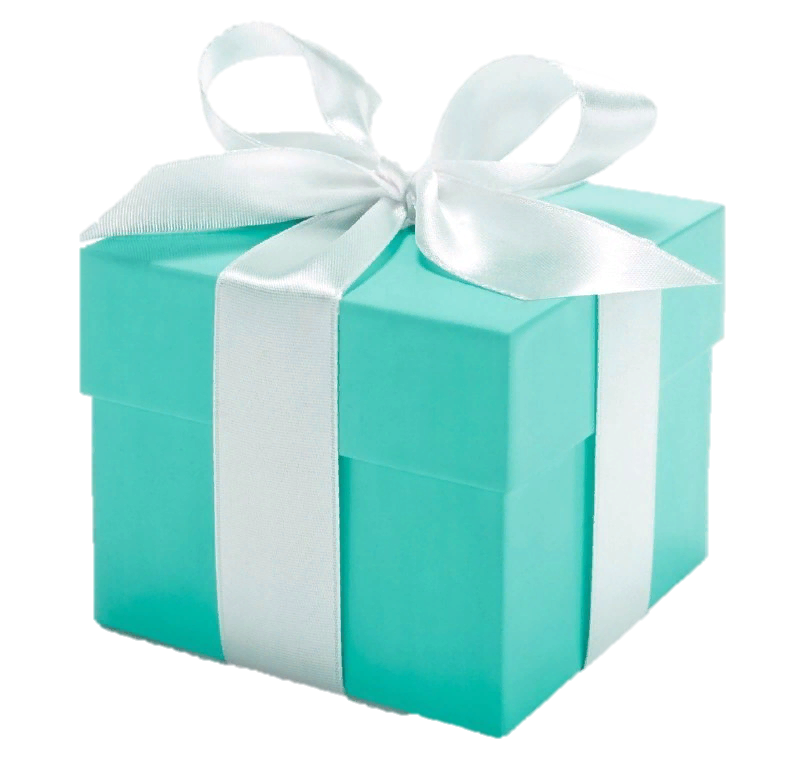 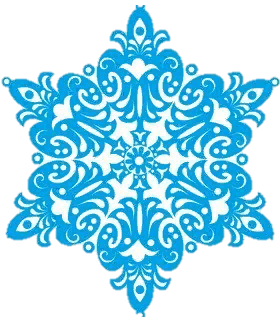 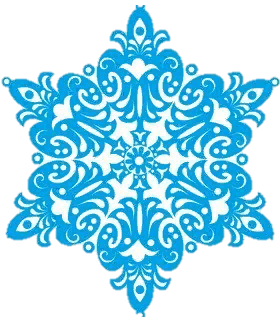 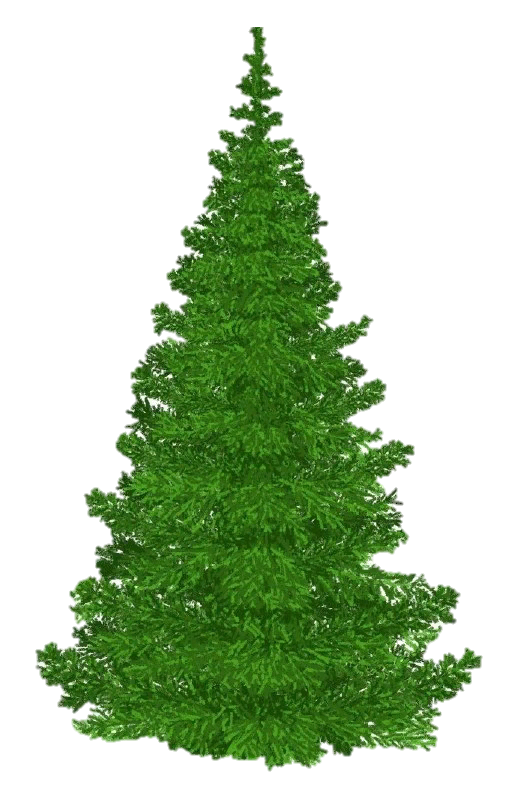 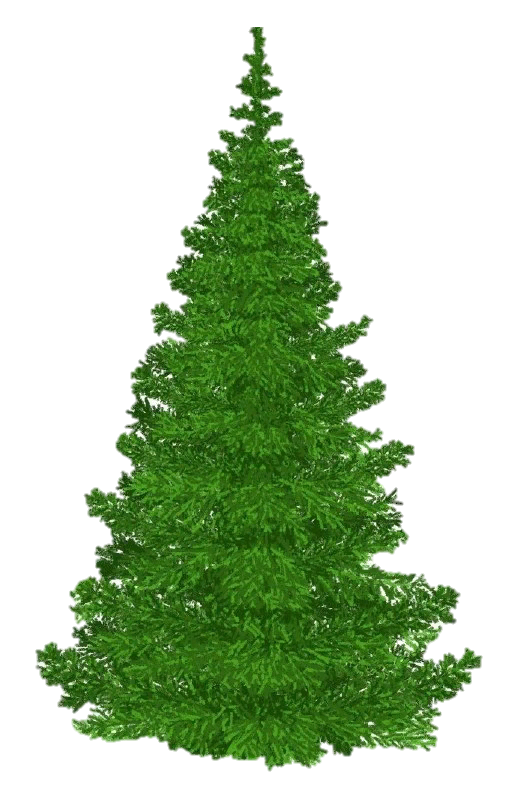 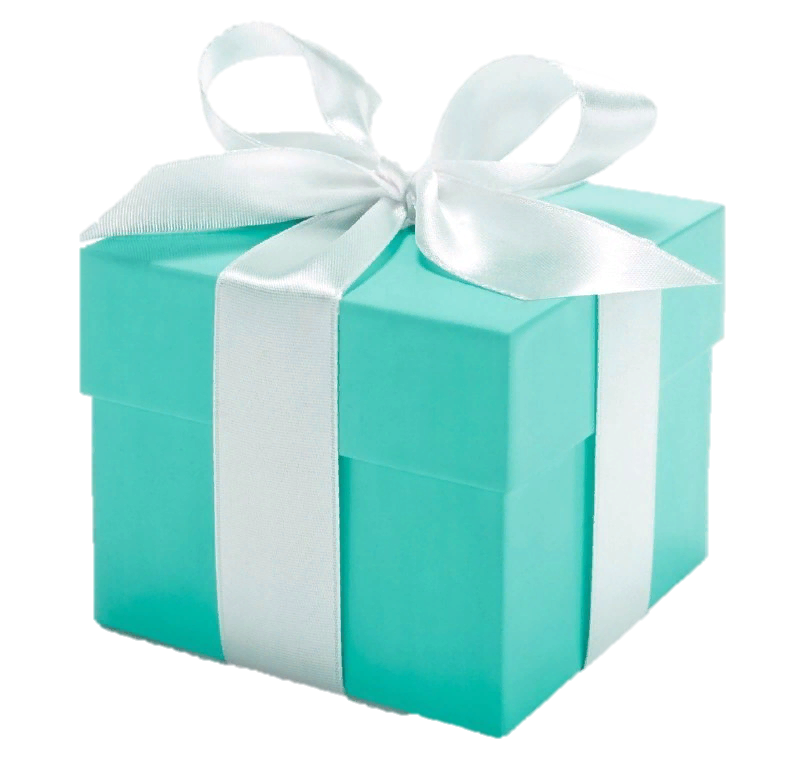 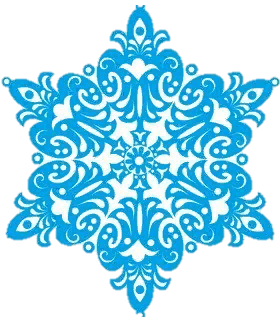 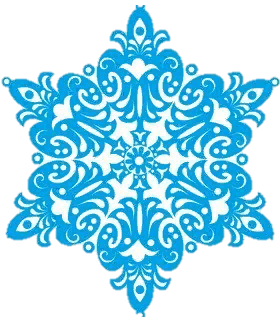 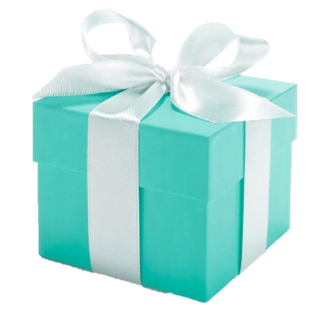 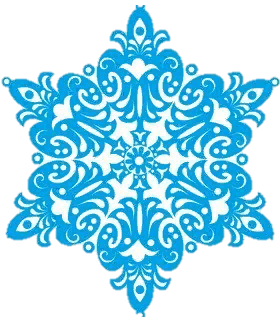 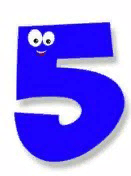 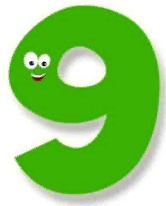 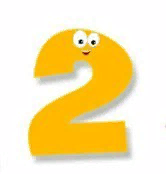 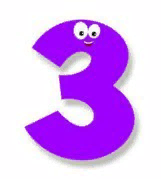 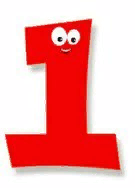 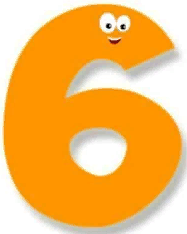 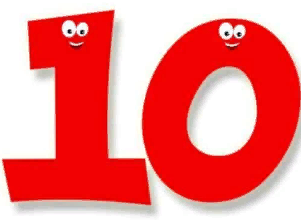 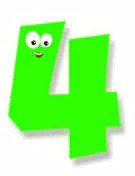 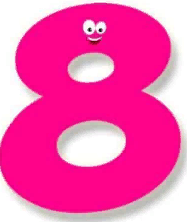 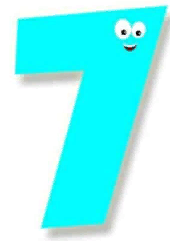 Следующая игра
Содержание
Найди такую же снежинку
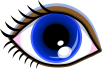 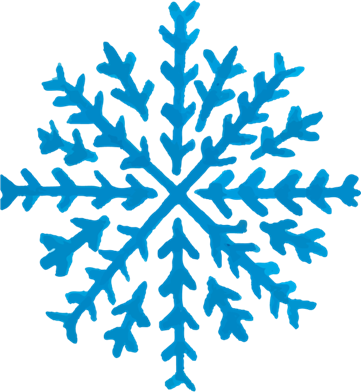 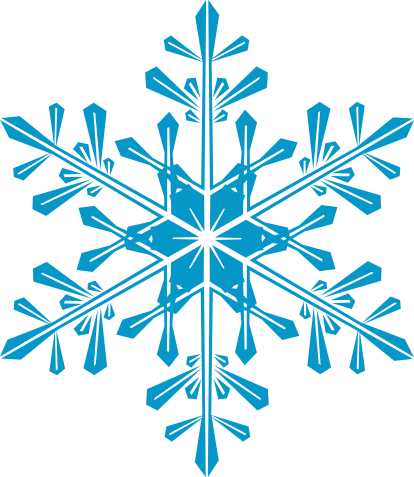 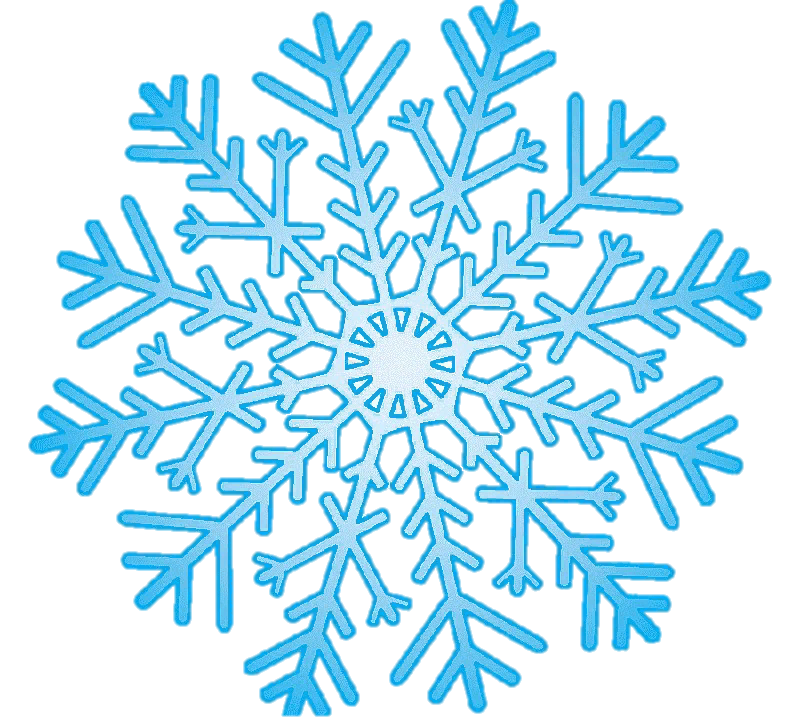 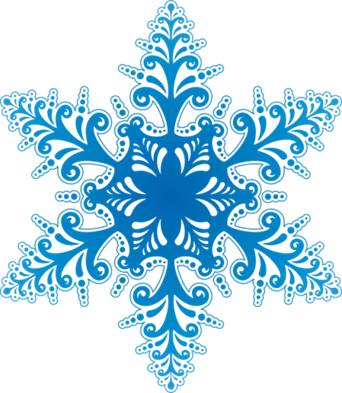 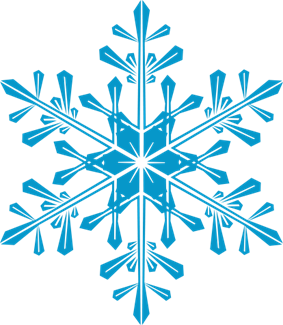 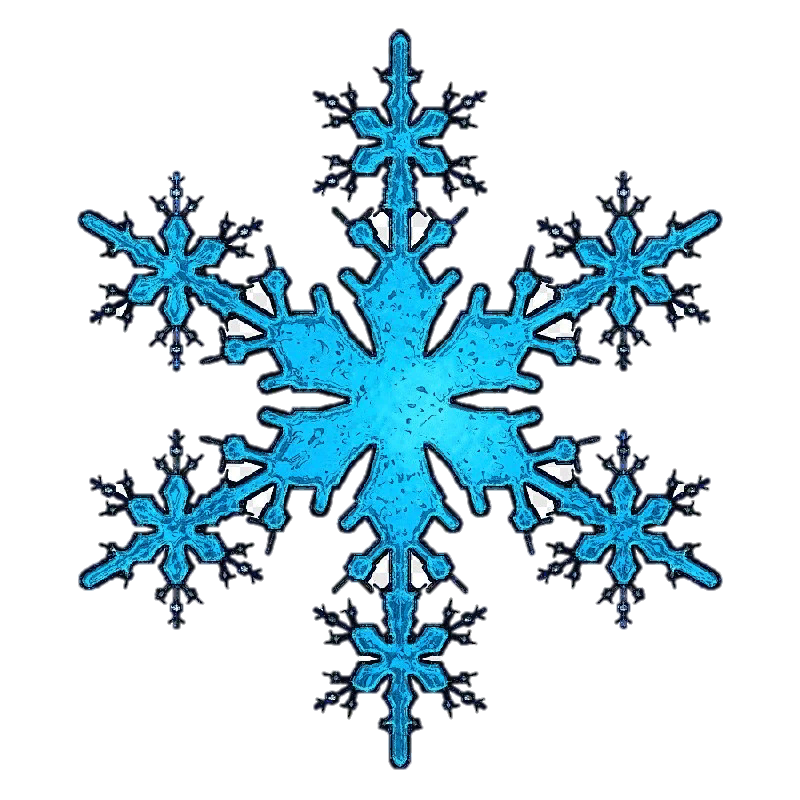 Следующая игра
Зимние игры и забавы
Содержание
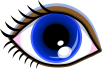 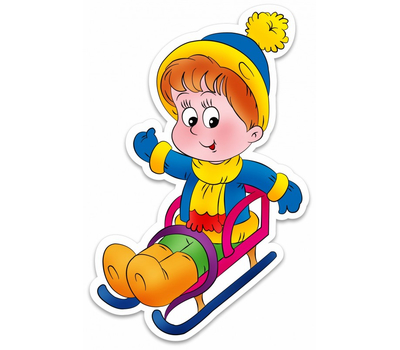 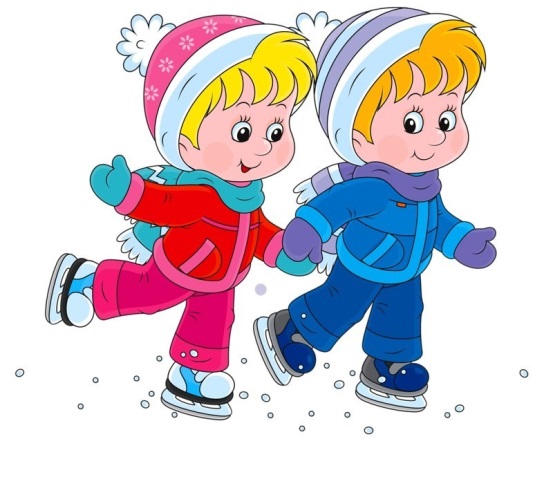 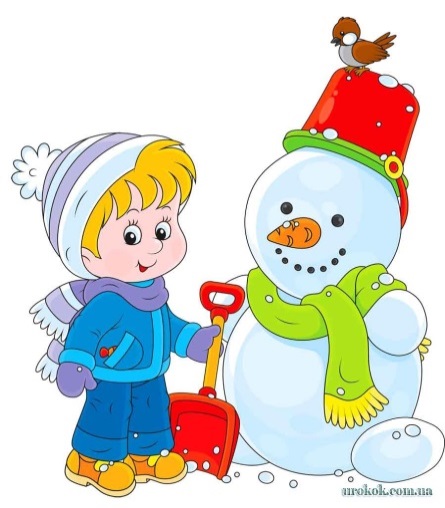 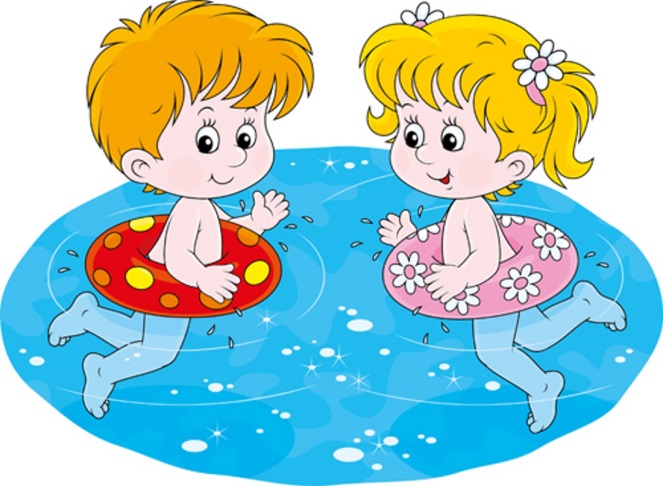 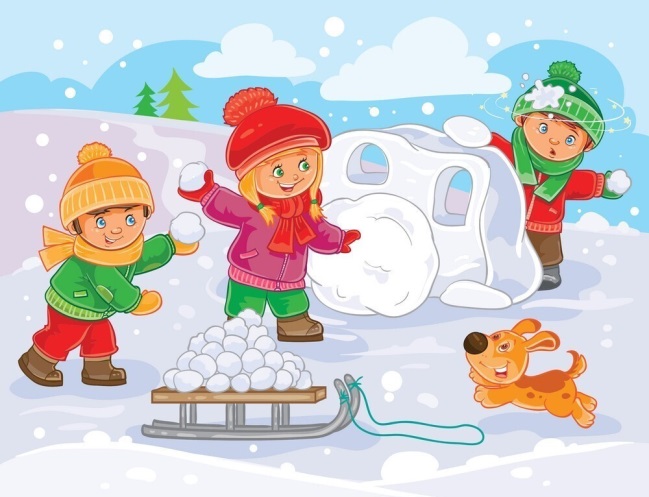 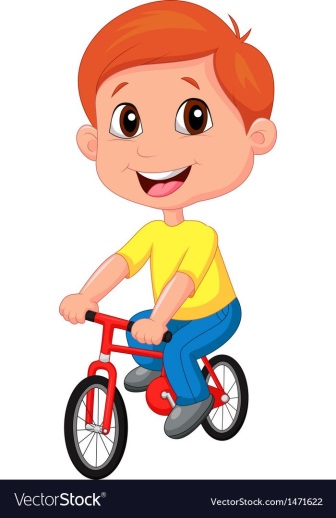 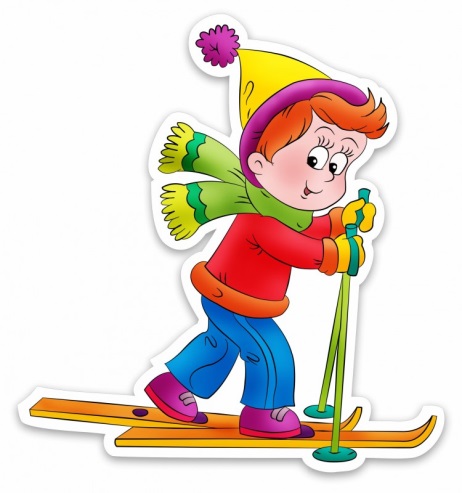 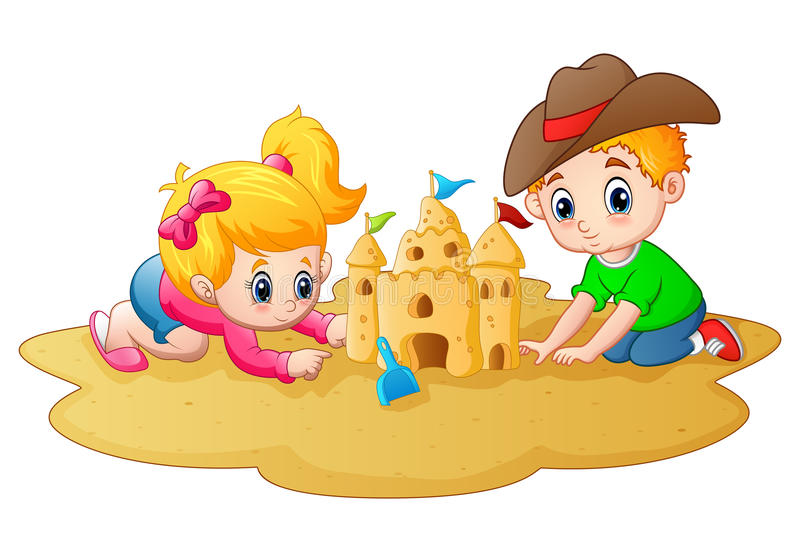 Следующая игра
Содержание
Признаки весны
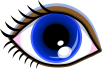 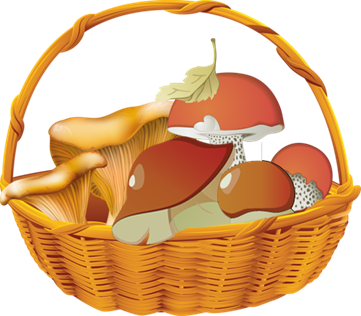 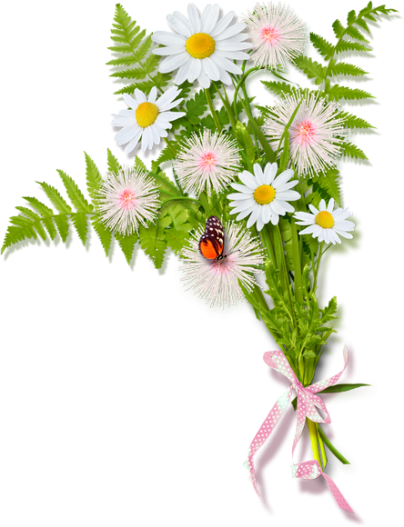 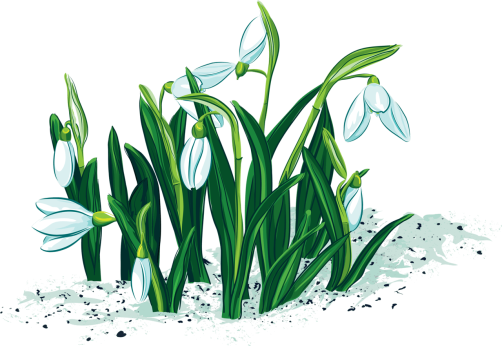 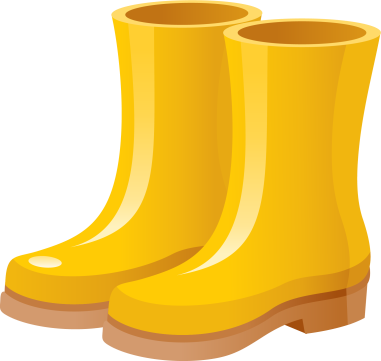 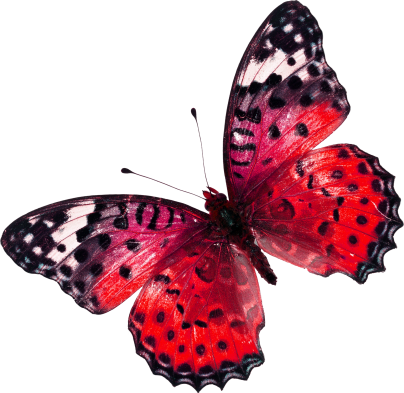 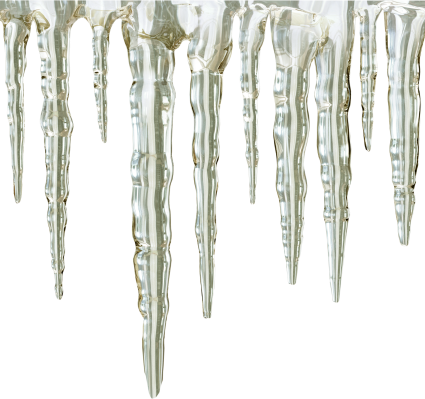 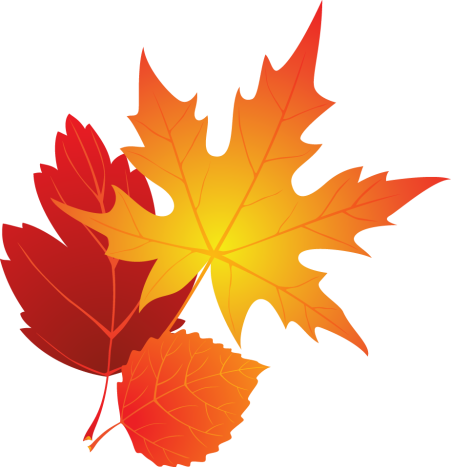 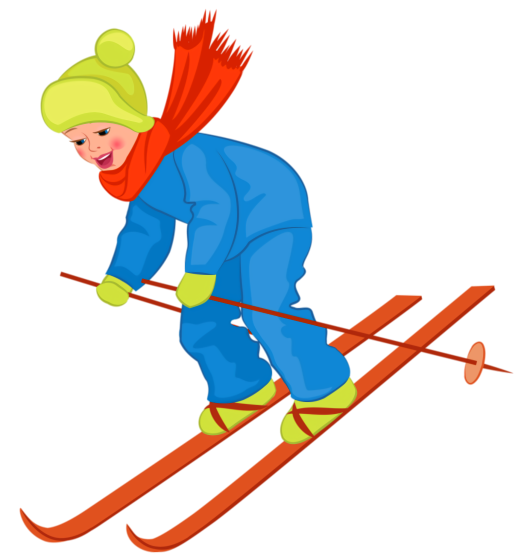 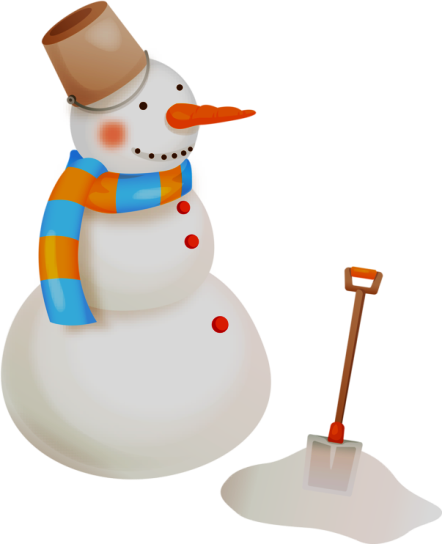 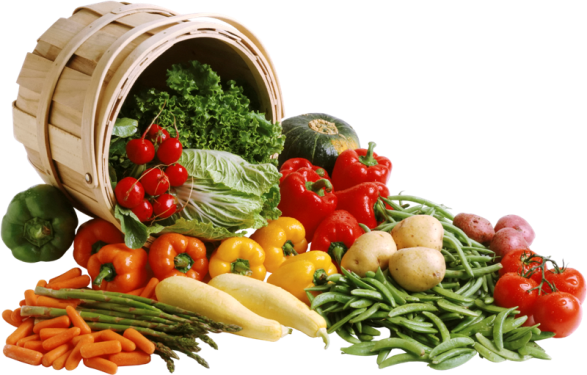 Следующая игра
Содержание
Найди тень первоцвета
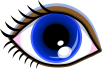 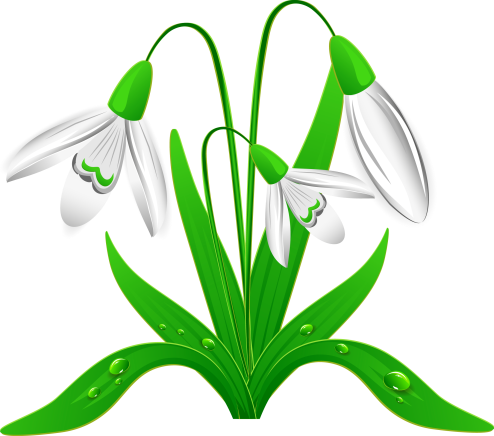 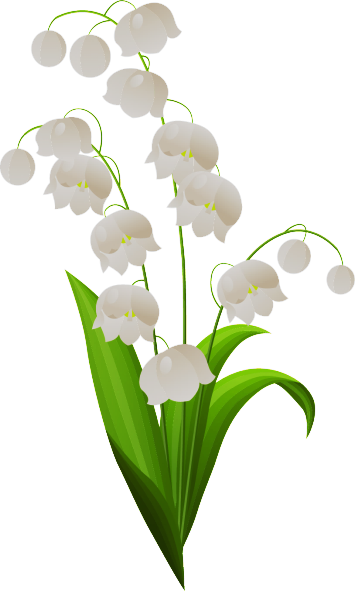 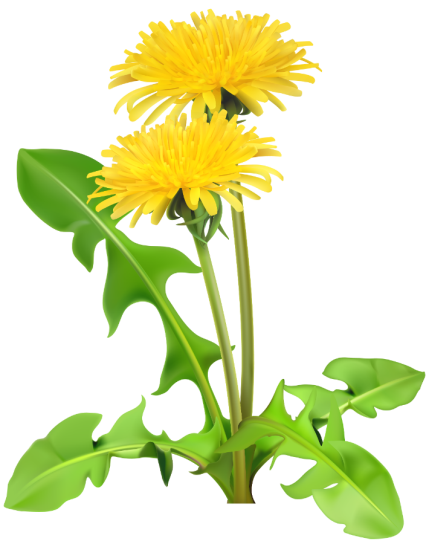 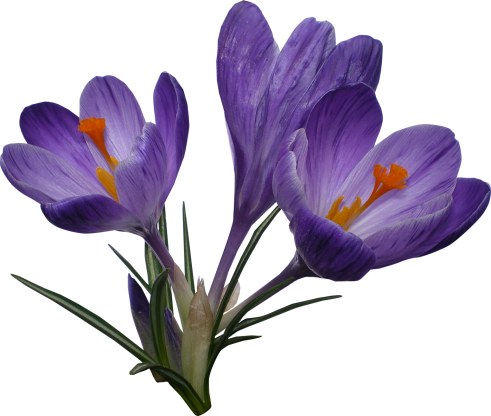 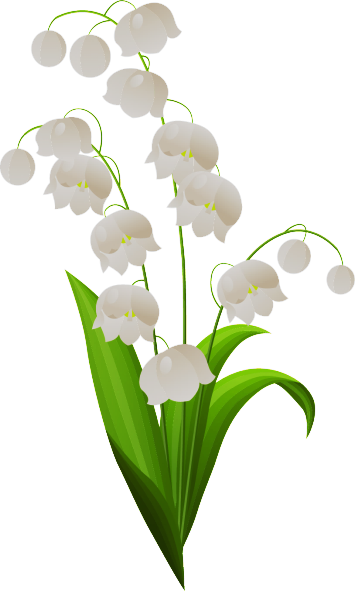 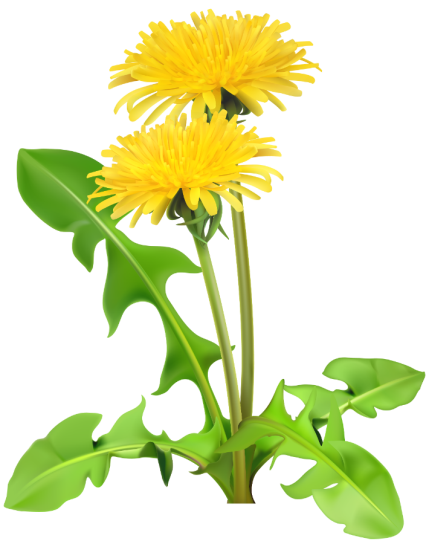 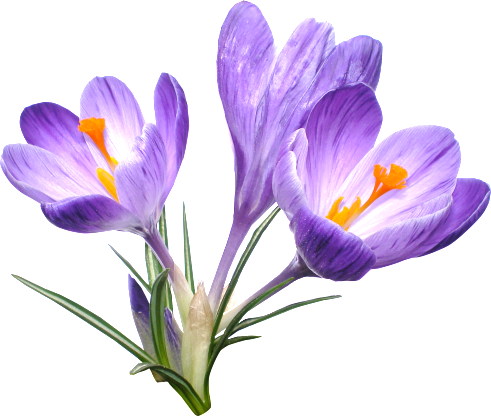 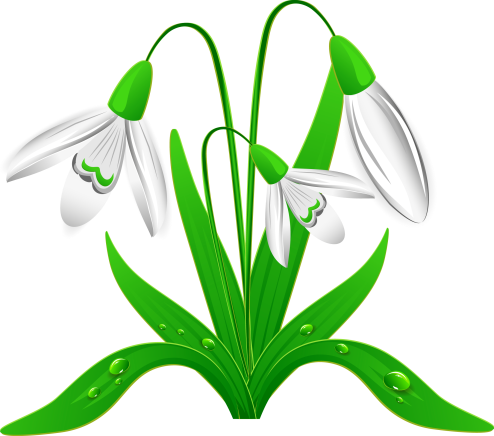 Следующая игра
Найди 7 отличий
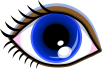 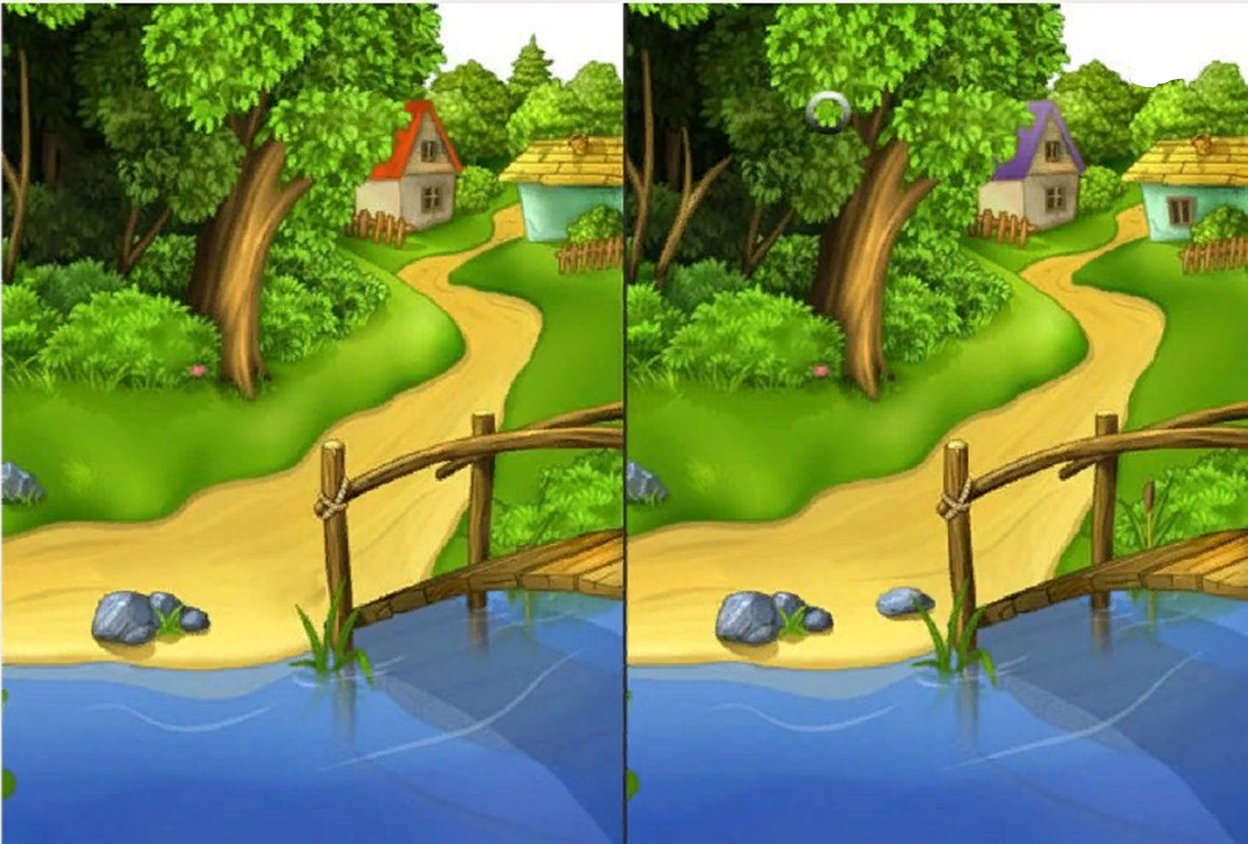 Проверить
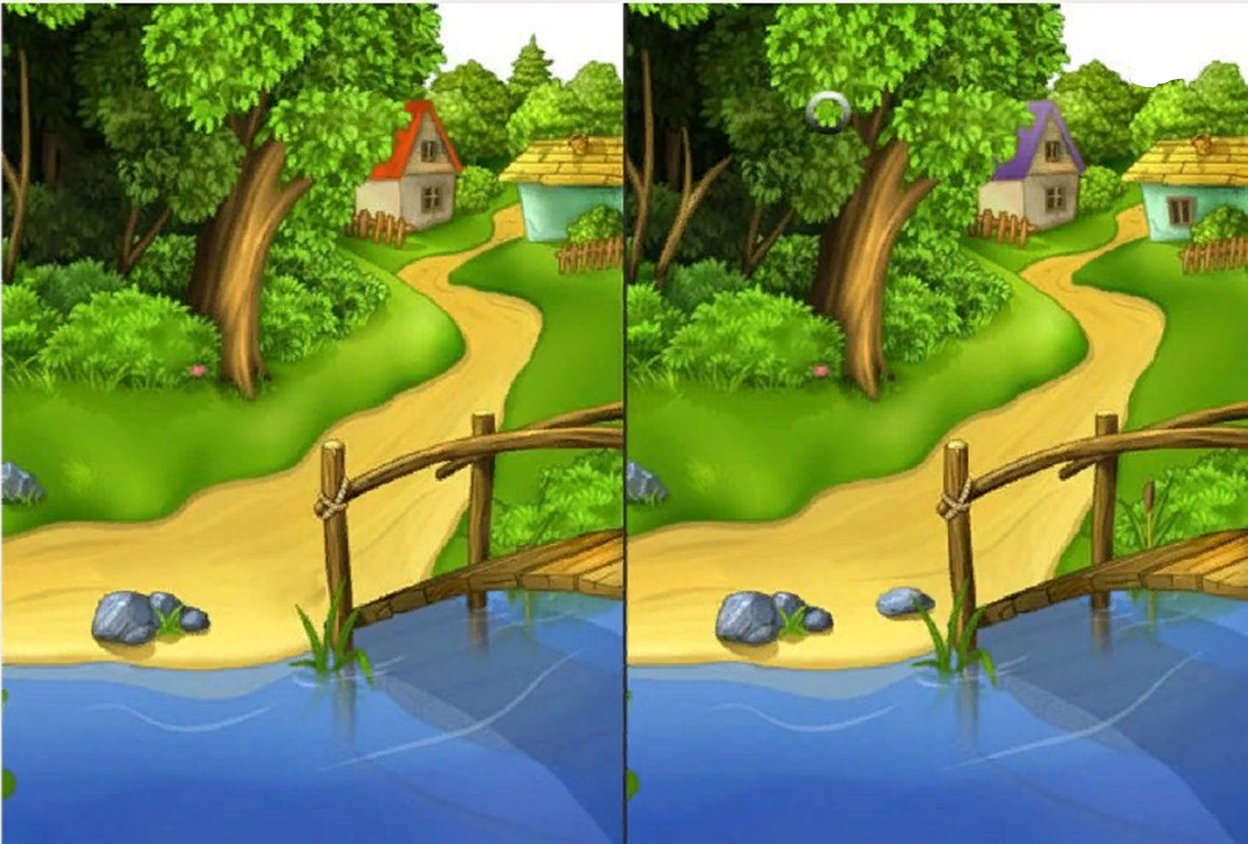 Содержание
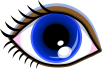 Следующая игра
Содержание
Назови перелетных птиц
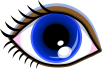 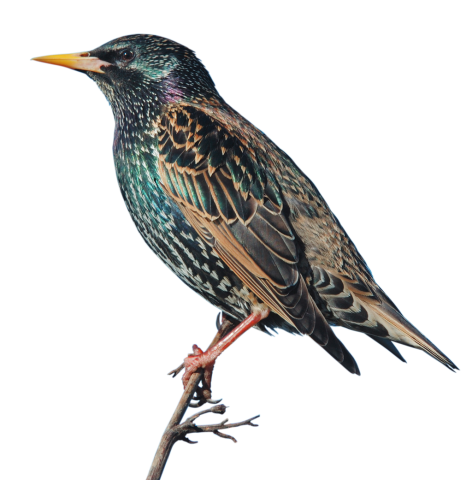 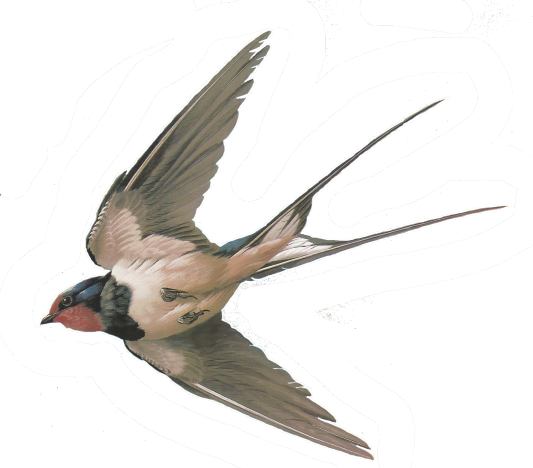 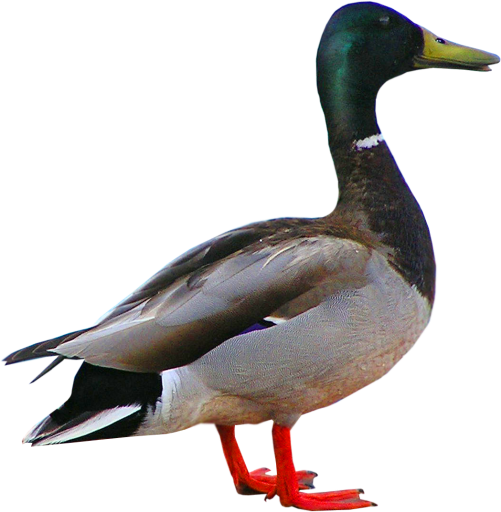 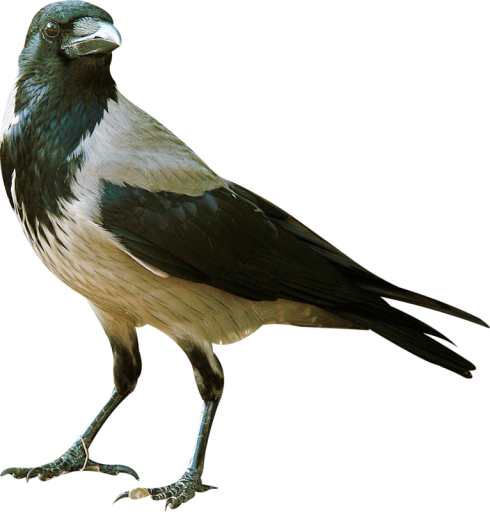 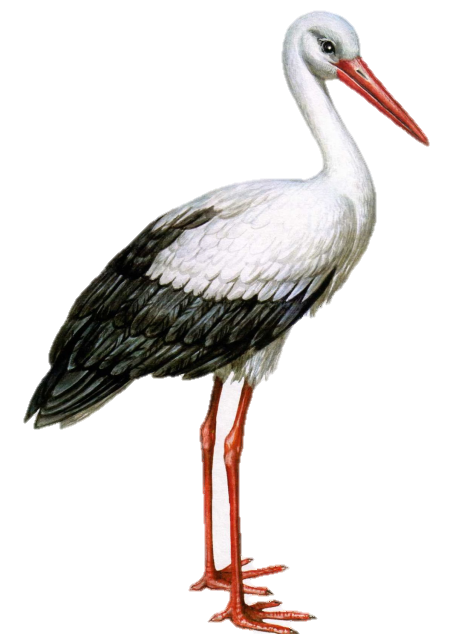 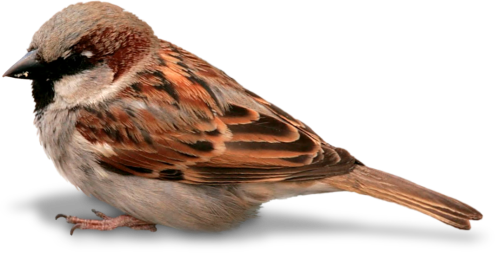 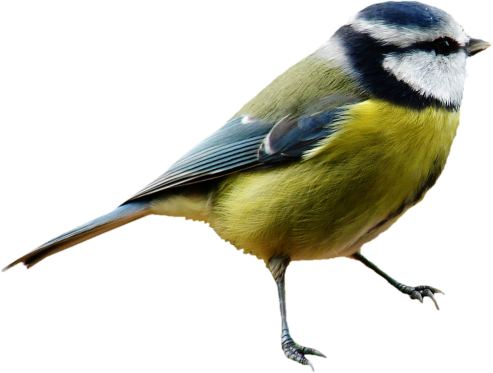 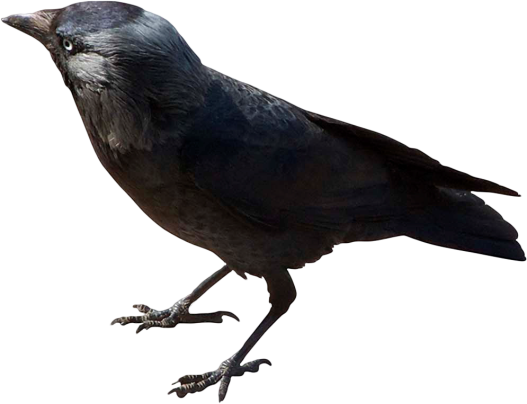 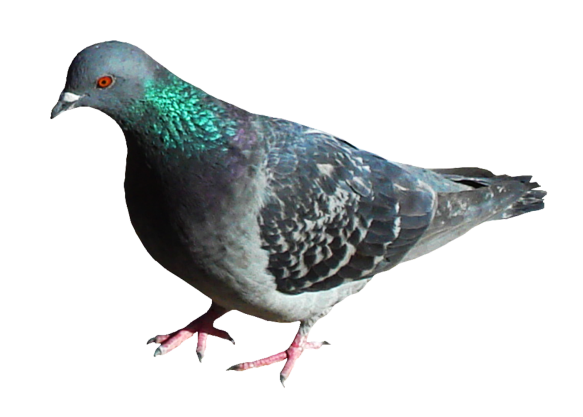 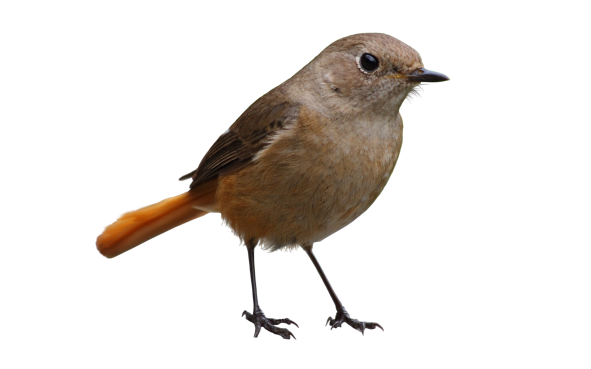 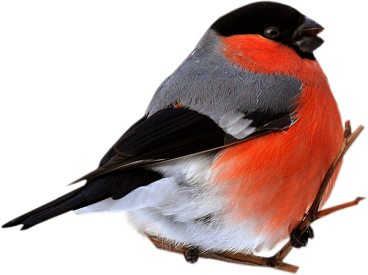 Следующая игра
Содержание
Сколько сосулек висит на крыше?
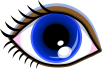 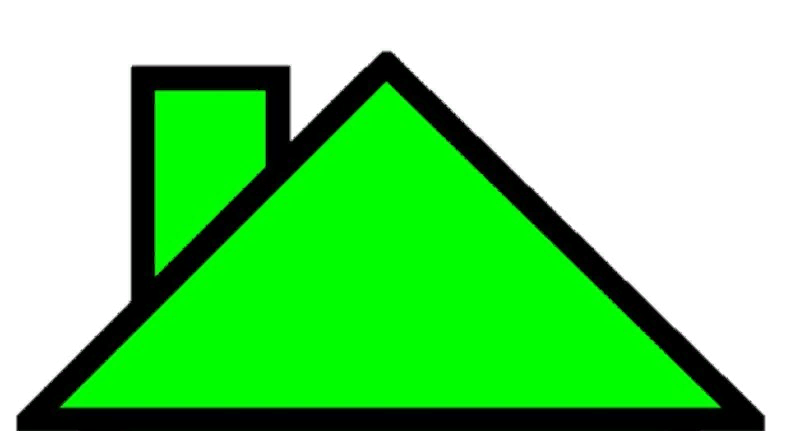 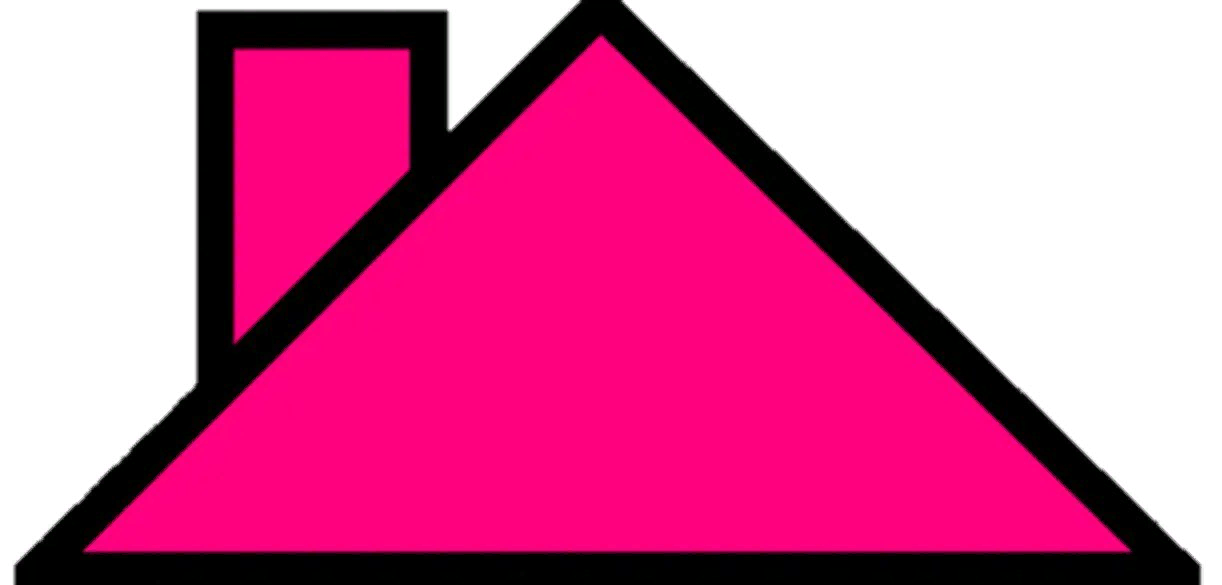 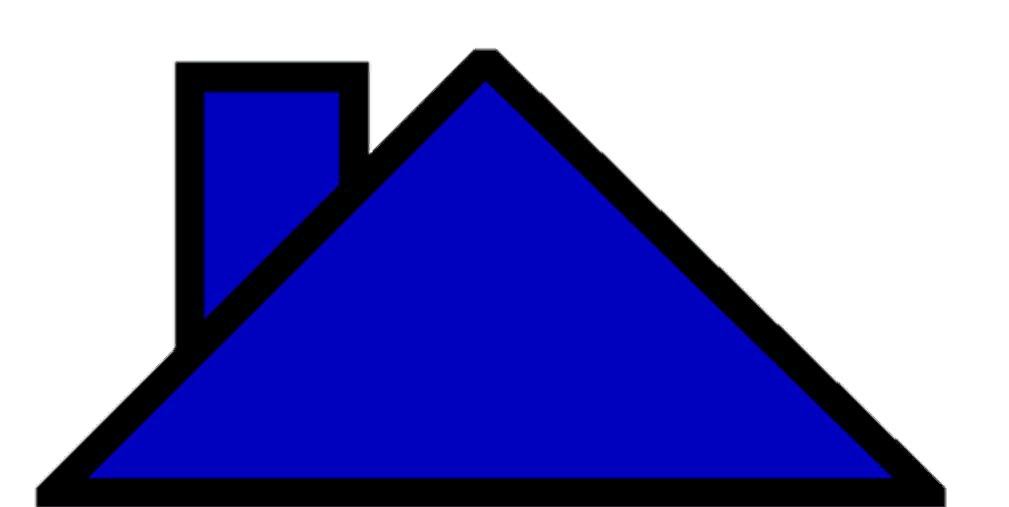 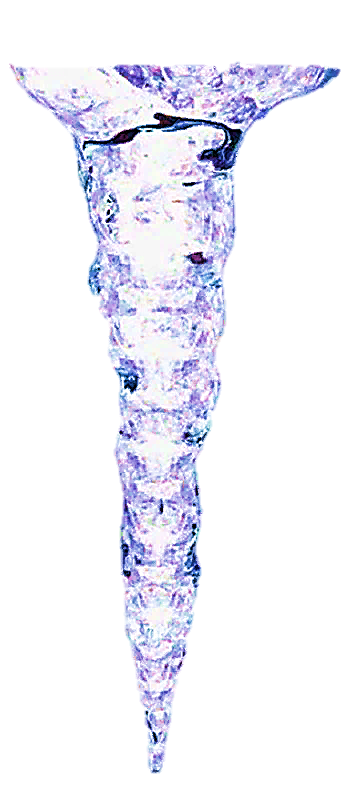 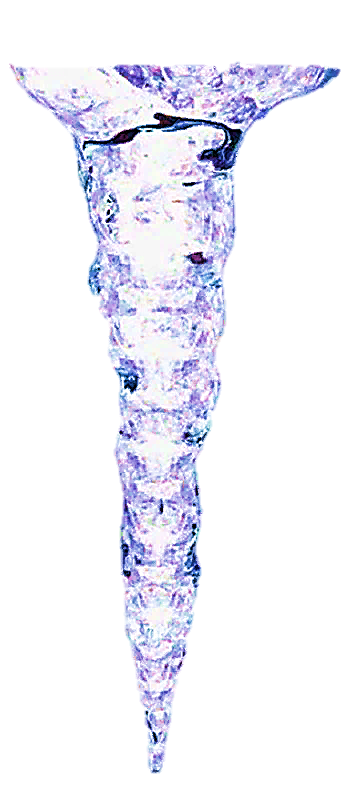 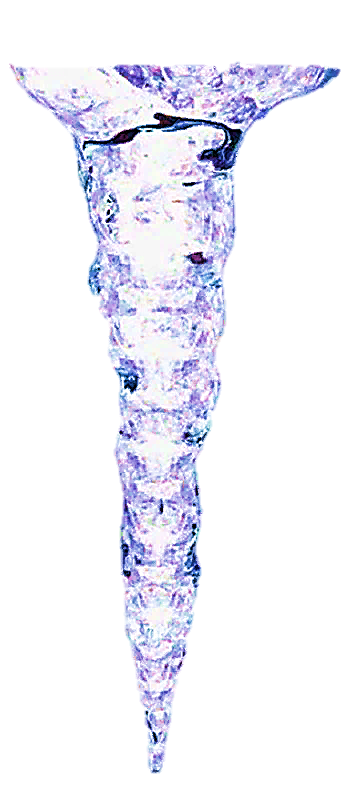 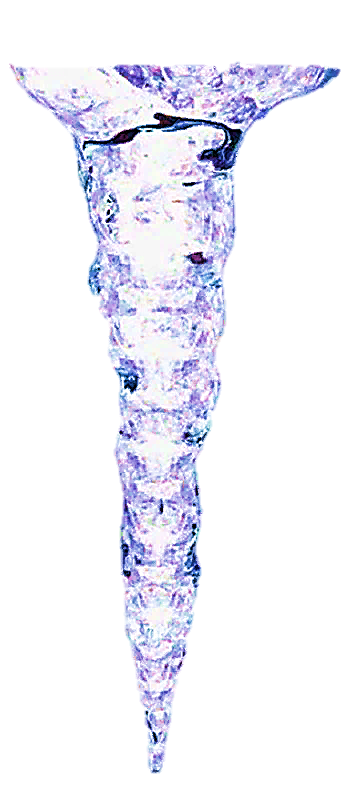 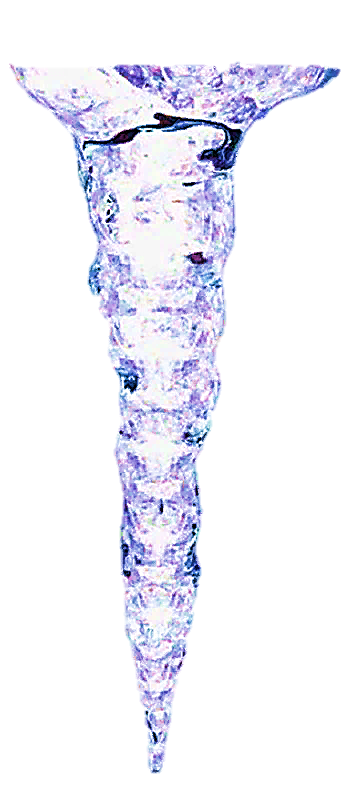 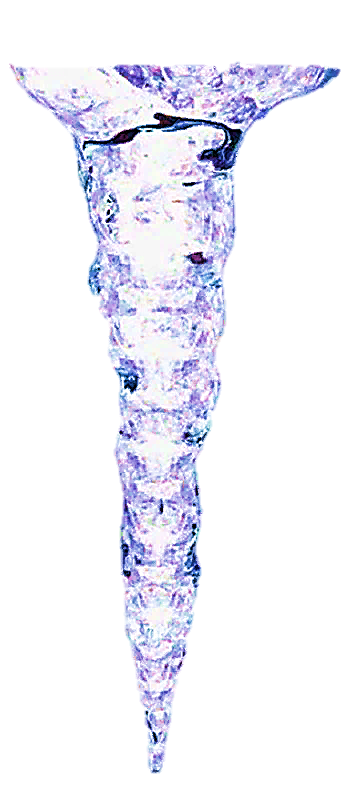 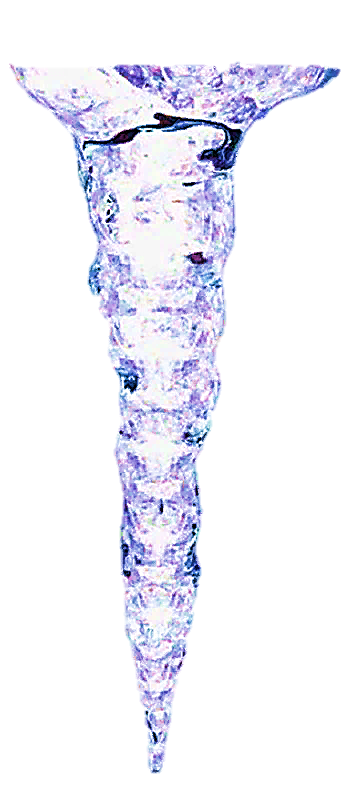 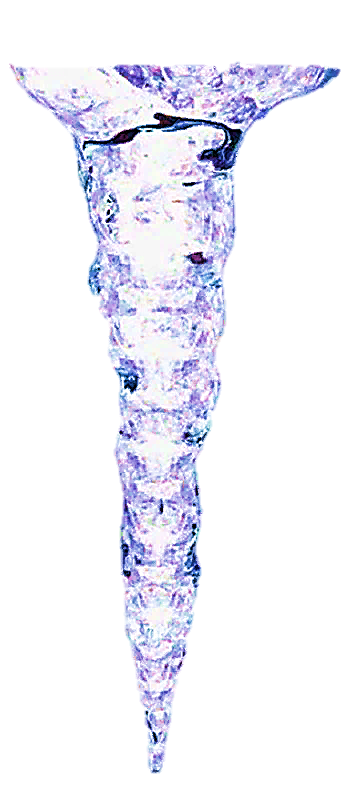 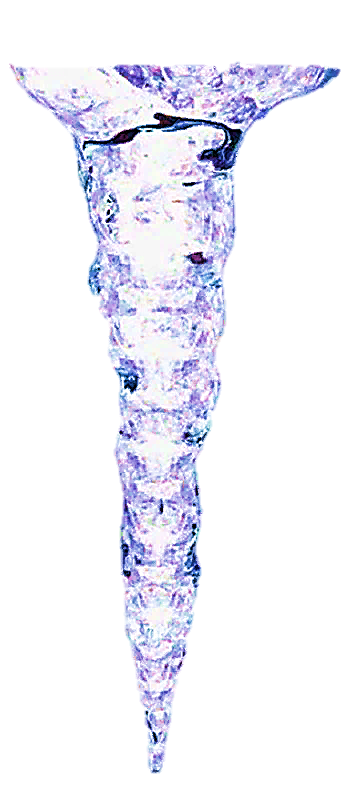 ?
?
?
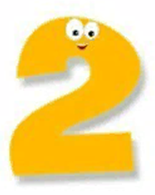 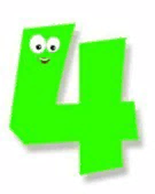 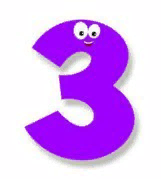 Приложение Правила проведения игр
«Признаки зимы» 4-5 лет (слайд 7)
«Зимние игры и забавы» 4-5 лет (слайд 12)
«Найди, чем пользуются зимой» 5-6 лет (слайд 9)
«Признаки весны» 4-5 лет (слайд 13) 
В данной игре нужно исключить признаки (оборудование), которые(ое) не соответствуют времени года зима (весна, игры и(или)забавы). 
При нажатии на картину, которая не соответствует времени года зима (весна), она исчезает. Подходящая картинка - пульсирует.
Приложение Вопросы для детей по играм
«Признаки зимы» 4-5 лет (слайд 7)
1-й этап обучения: Что ты видишь на картинке? К какому времени года относятся картинки (снежинка, листья, корзина с грибами, зонт …)?
2-й этап – закрепления: Исключи признаки, которые не подходят ко времени года - зима. Какие ещё признаки зимы ты знаешь?
Зимние игры и забавы 4-5 лет (слайд 12)
1-й этап обучения: Что ты видишь на картинке? К какому времени года относятся картинки (купание, катание на санках, коньках, велосипеде…)? 
2-й этап – закрепления: Исключи картинки, которые не относятся ко времени года – зима. Чем еще ты пользуешься зимой? К какому времени года относятся остальные картинки?
Приложение Вопросы для детей по играм
«Найди, чем пользуются зимой» 5-6 лет (слайд 9)
1-й этап обучения: Что ты видишь на картинке? К какому времени года относятся картинки (самокат, коньки, ролики, санки…)?
2-й этап – закрепления: Исключи инвентарь, который не подходит ко времени года – зима. Чем еще ты пользуешься зимой? К какому времени года относятся остальной инвентарь?
«Признаки весны» 4-5 лет (слайд 13)
1-й этап обучения: Что ты видишь на картинке? К какому времени года относятся картинки (цветы, листья, корзина с грибами, зонт …)?
2-й этап – закрепления: Исключи признаки, которые не подходят ко времени года - весна. Какие ещё признаки весны ты знаешь?
Приложение Правила проведения игр
«Одень мальчика по погоде» 4-5 лет (слайд 8)
В данной игре нужно одеть мальчика в соответствии с временем года (зима).
При нажатии на картину, которая не соответствует времени года зима, она исчезает. Подходящая картинка – передвигается к мальчику.

Вопросы к игре: 1-й этап обучения: Что ты видишь на картинке? К какому времени года относятся картинки (куртка, валенки, шорты, футболка, варежки…)?
2-й этап – закрепления: Исключи предметы одежды, которые не подходят ко времени года – зима. Какую еще одежду ты носишь зимой?
Приложение Правила проведения игр
«Сосчитай» 5-6 лет (слайд 10)
В данной игре нужно сосчитать предметы (елки, снежинки, подарок).
При нажатии на цифру, которая не соответствует количеству предметов, которые посчитали – трясется. 
Подходящая цифра – передвигается к тому предмету (справа), который вы считали.

Вопросы к игре: 1-й этап обучения: Что ты видишь на картинке? К какому времени года относятся картинки (елки, снежинки, подарки)?
2-й этап – закрепления: Сколько всего снежинок на слайде? Сколько всего елок на слайде? Сколько всего подарков на слайде? Какие цифры лишние? Какие картинки ты бы еще добавил к этой игре?
Приложение Правила проведения игр
«Найди такую же снежинку» 5-6 лет (слайд 11)
В данной игре нужно найти такую же снежинку, как в белом квадрате.
При нажатии на картину, которая не соответствует, она пульсирует. Подходящая картинка – передвигается к белому квадрату.

Вопросы к игре: 1-й этап обучения: Что ты видишь на картинке? К какому времени года относятся картинки (снежинки)? Найди такую же снежинку как в белом квадрате.
2-й этап – закрепления: Как ты понял, что эти снежинки похожи? Как ты думаешь, что у снежинок одинакового? (шесть граней, звездчатые снежинки)
Приложение Правила проведения игр
«Найди тень первоцвета» 5-6 лет (слайд 14)
В данной игре нужно найти тень цветов.
При нажатии на картину она передвигается к нужному цветку.

Вопросы к игре: 1-й этап обучения: Что ты видишь на картинке? Что такое первоцветы? Когда они появляются? 
2-й этап – закрепления: Найдите на слайде крокус. Найдите на слайде мать-и-мачеху. Найдите на слайде ландыш. Найдите на слайде подснежник.
Приложение Правила проведения игр
«Найди 7 отличий» 5-6 лет (слайд 15)
В данной игре нужно отличия. 
Для того, чтобы проверить ответы, нужно нажать на стрелочку «проверить»

Вопросы к игре: 11-й этап обучения: Что ты видишь на картинке? К какому времени года относится картинка?
2-й этап – закрепления: Найди 7 отличий на картинках.
Приложение Правила проведения игр
«Назови перелетных птиц» 5-6 лет (слайд 17)
В данной игре нужно исключить птиц, которые не относятся к перелетным.
При нажатии на картину, которая не относится к перелетным птицам, она исчезает. Подходящая картинка - пульсирует.

Вопросы к игре: 1-й этап обучения: Что ты видишь на картинке? Как называются эти птицы? 
2-й этап – закрепления: Исключи птиц, которые не относятся к перелетным. Каких еще перелетных птиц ты знаешь?
Приложение Правила проведения игр
«Сколько сосулек висит на крыше» 4-5 лет (слайд 18)
В данной игре нужно сосчитать количество сосулек на зеленой, синей и розовой крышах.
При нажатии на квадрат со знаком вопроса, вы узнаете правильный ответ.

Вопросы к игре: 1-й этап обучения: Что ты видишь? Какого цвета крыши на слайде? Сколько всего крыш?
2-й этап – закрепления: Сосчитай сколько всего сосулек висит на зеленой крыше. Сосчитай сколько всего сосулек висит на синей крыше. Сосчитай сколько всего сосулек висит на розовой крыше.
Приложение к проведению гимнастики для глаз
Перед играми с интерактивным оборудованием рекомендуется провести гимнастику для глаз. Для того, чтобы увидеть упражнения для глаз нужно нажать на значок глаза        .
На слайде с гимнастикой для глаз вы можете перейти на слайд с содержанием игр по теме зима нажав на снежинку     , а так же перейти на слайд с содержанием игр по теме весна нажав на солнышко      .
На слайдах с играми в правом верхнем углу есть значок глаза     , нажав на данный значок вы перейдёте на гимнастику для глаз
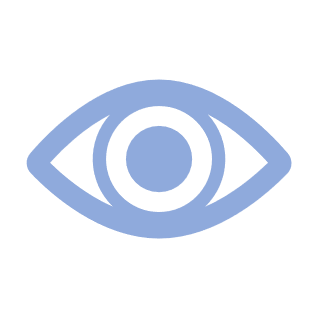 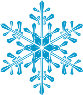 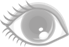